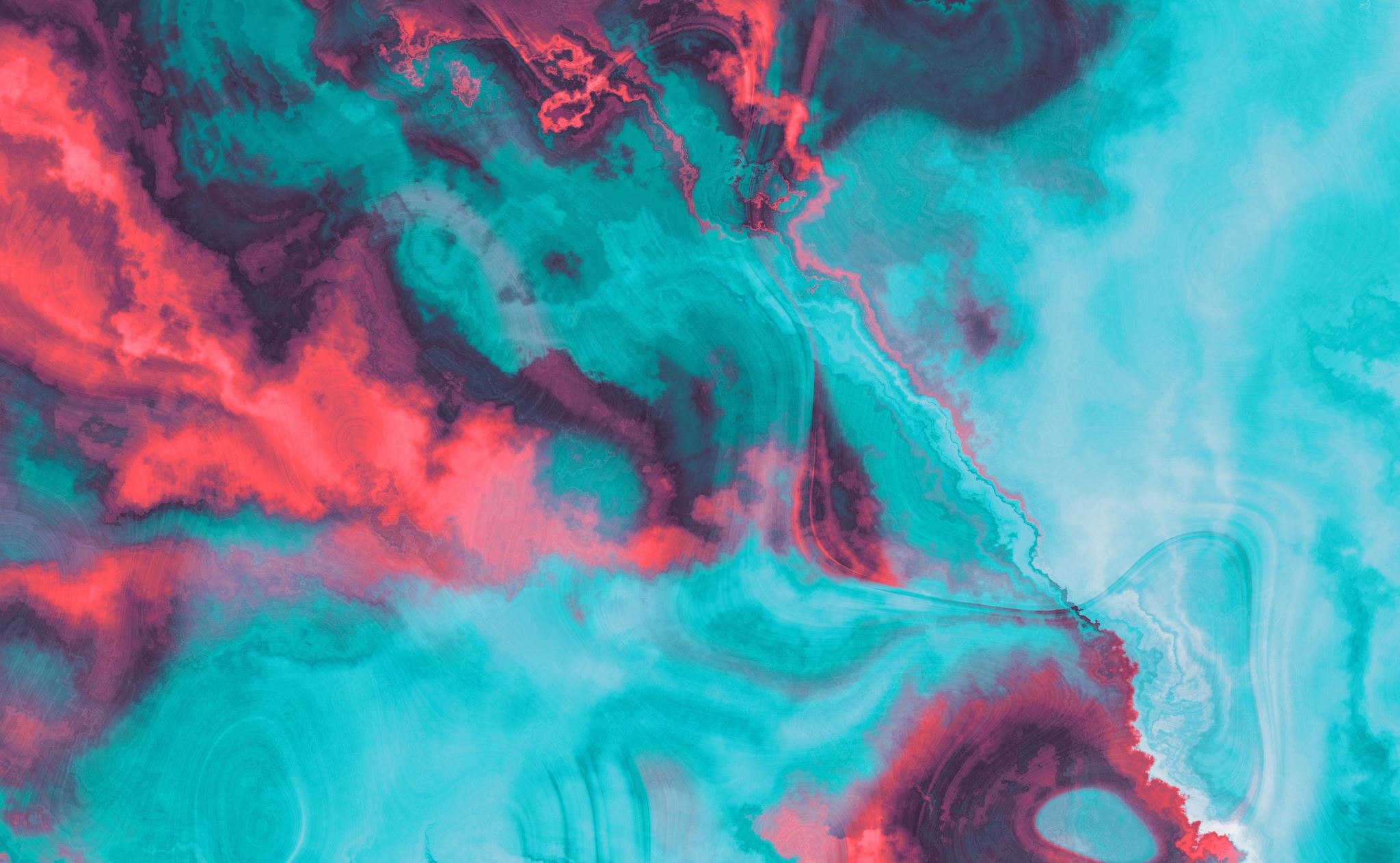 TRƯỜNG TRUNG HỌC CƠ SỞ …..
TỔ KHOA HỌC XÃ HỘI
CHÀO MỪNG CÁC EM ĐẾN VỚI TIẾT HỌC NGÀY HÔM NAY
LỊCH SỬ VÀ ĐỊA LÝ 9 CTST
HOẠT ĐỘNG KHỞI ĐỘNG
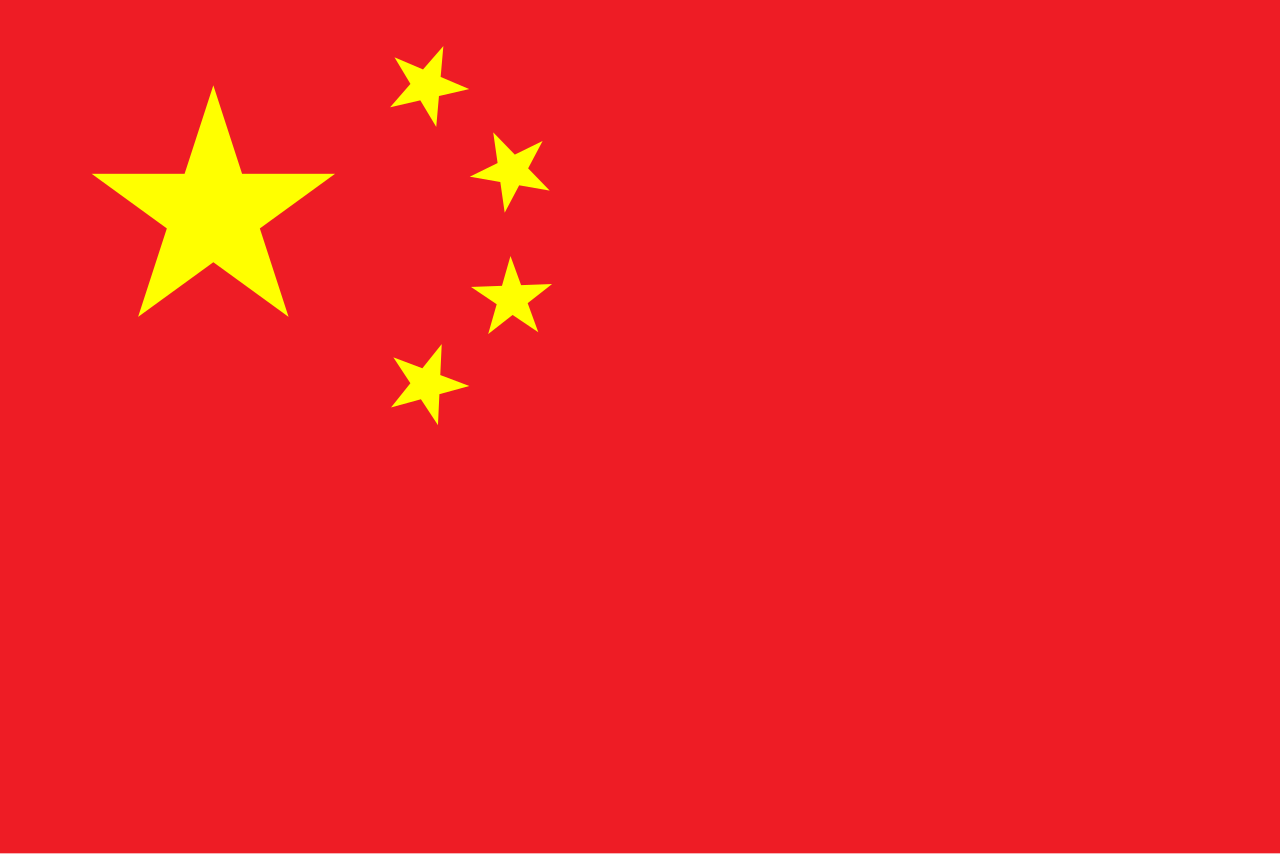 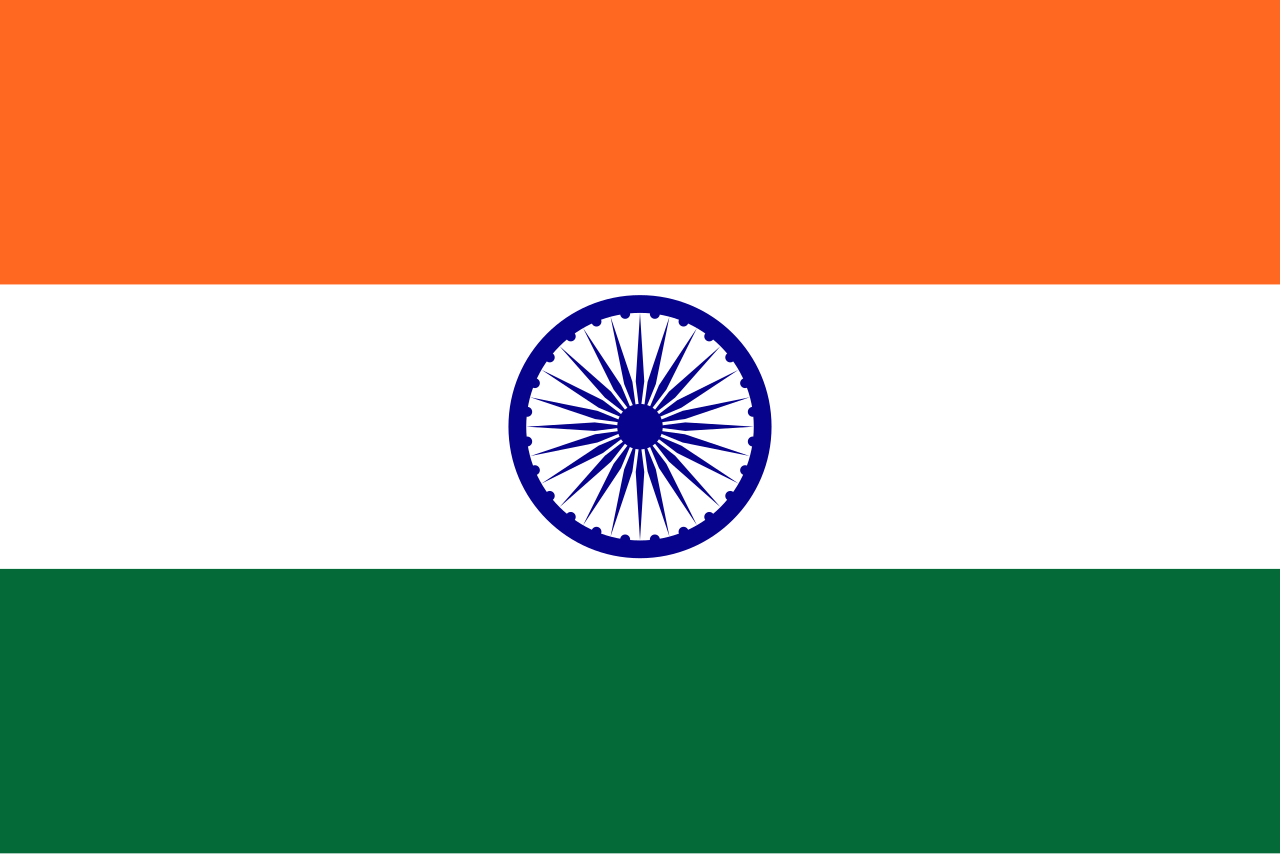 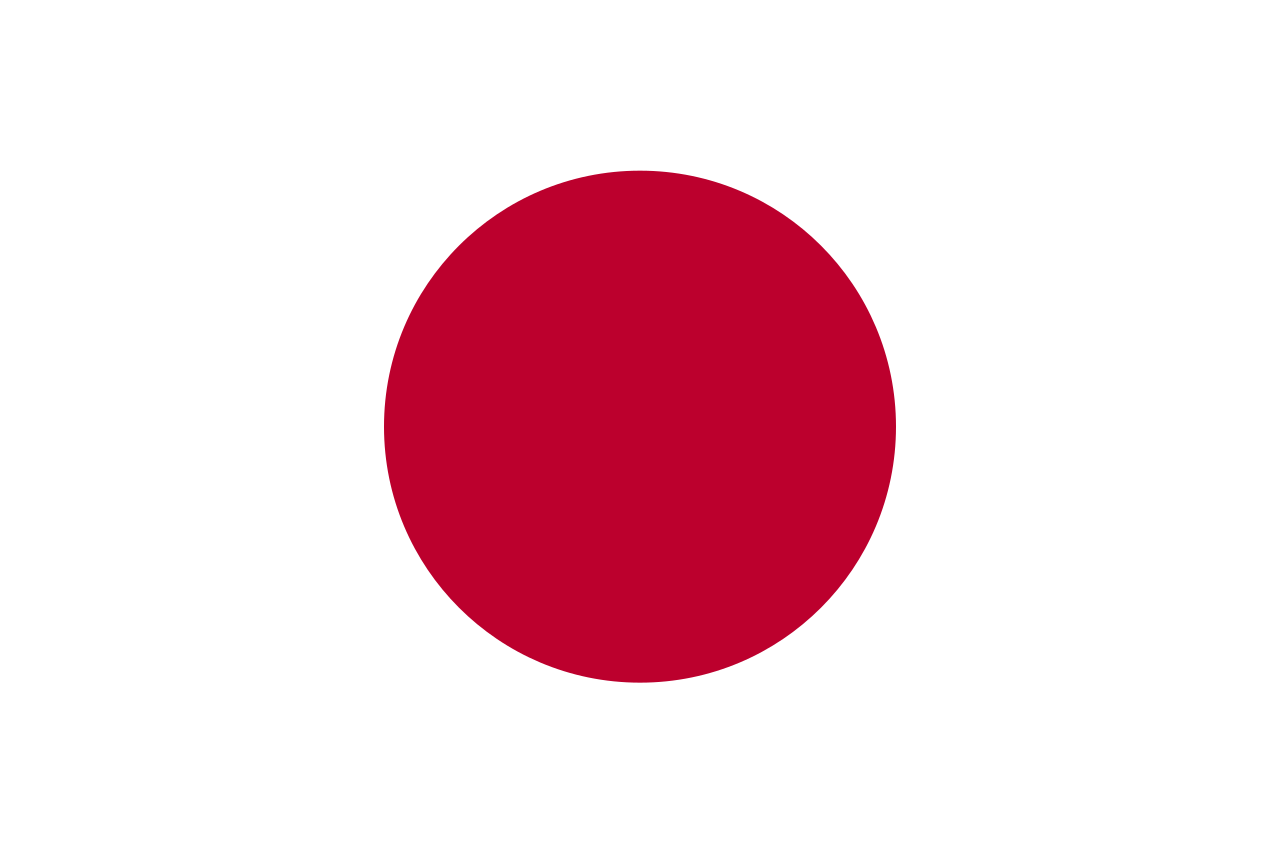 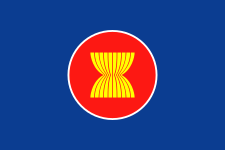 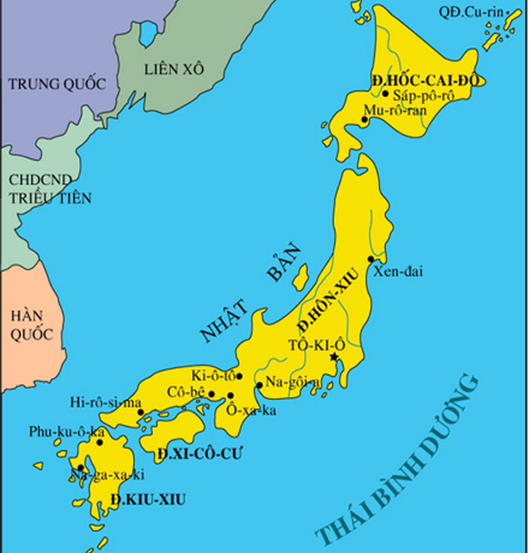 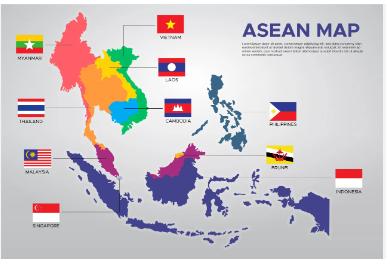 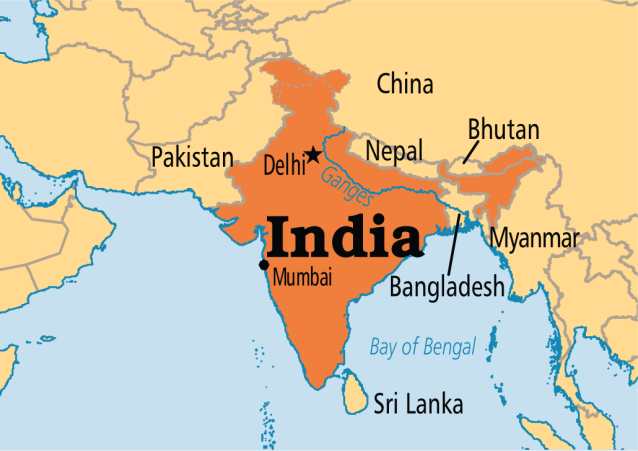 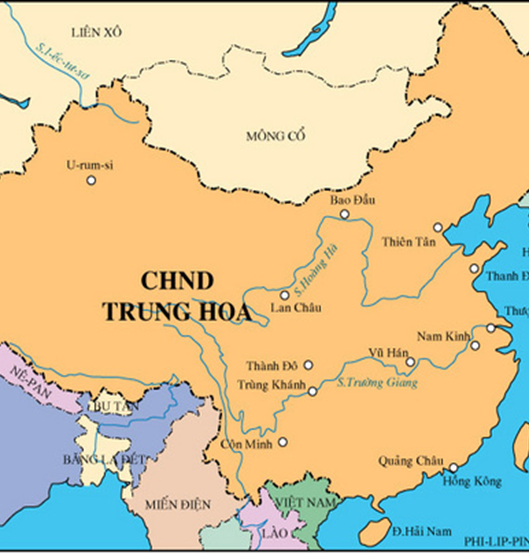 Hãy nối các là cờ sao cho đúng với bản đồ các quốc gia và khu vực
4
3
2
1
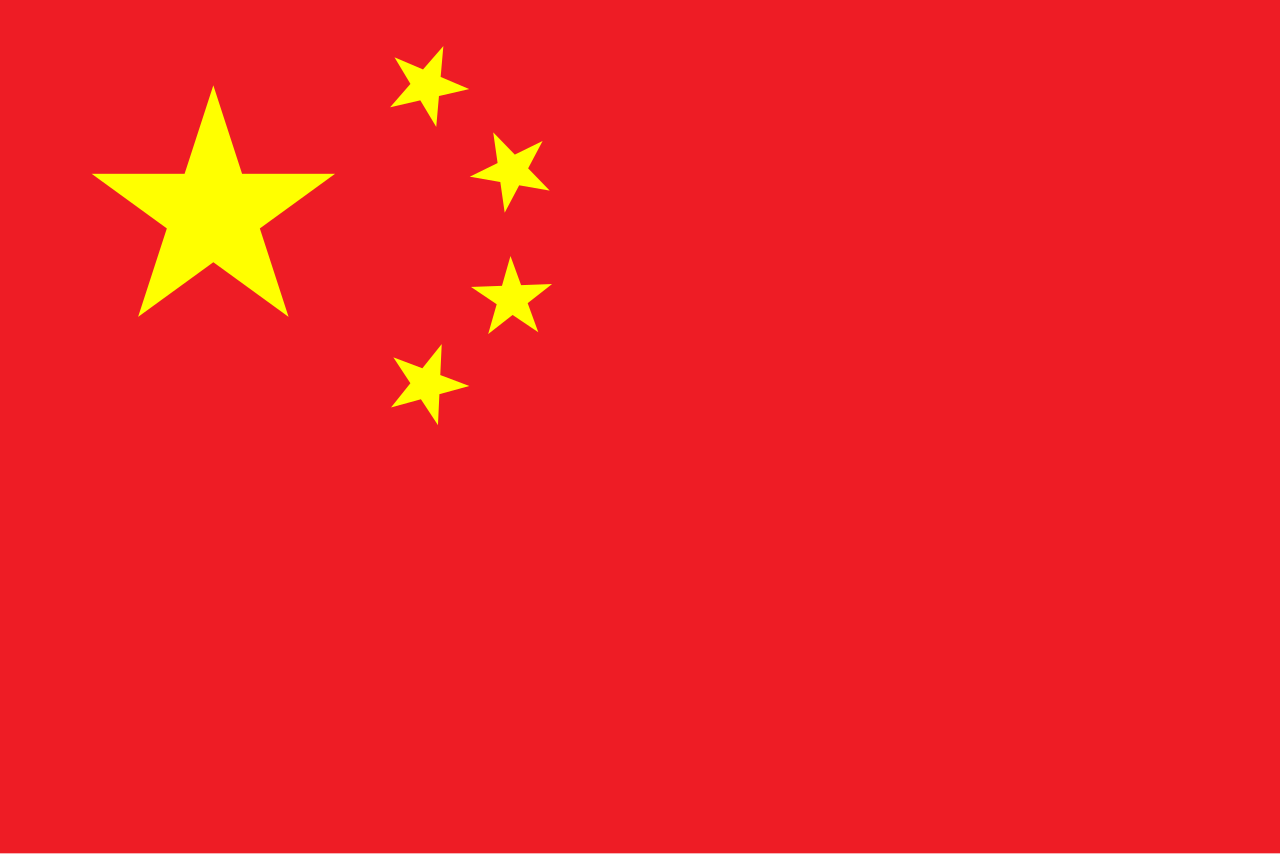 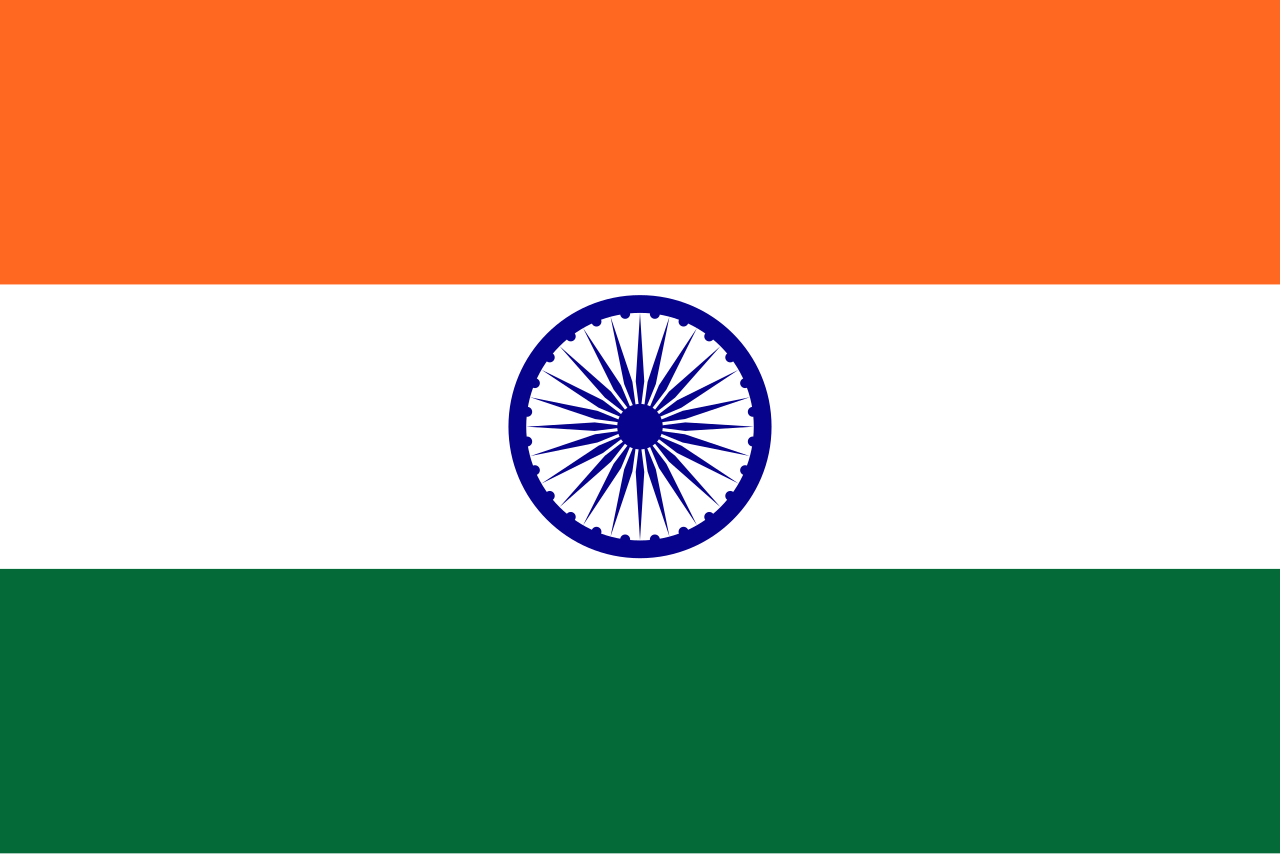 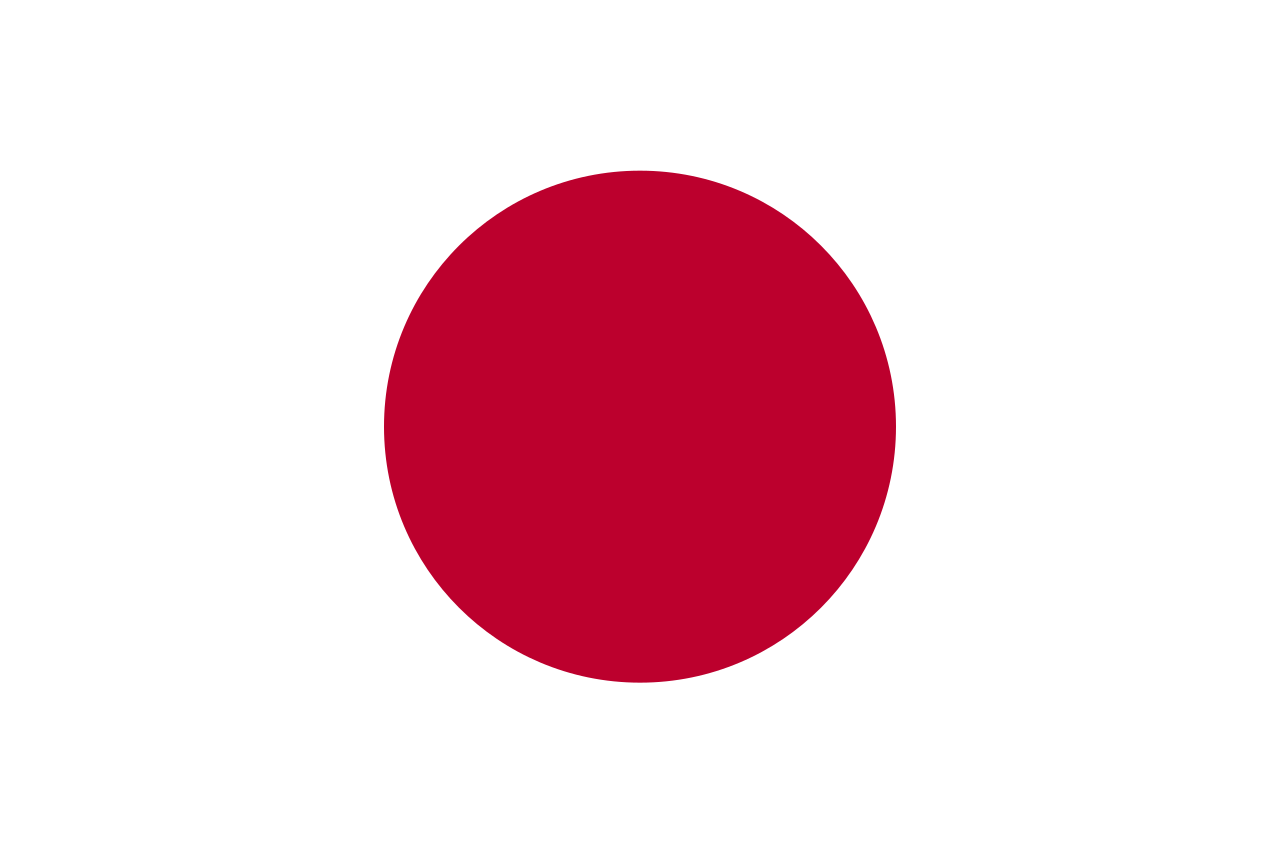 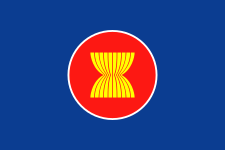 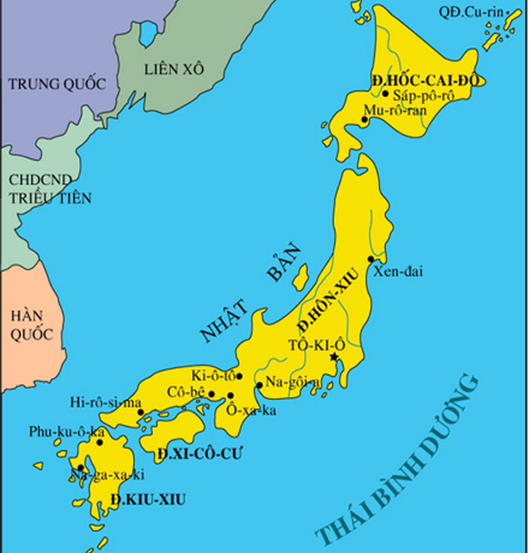 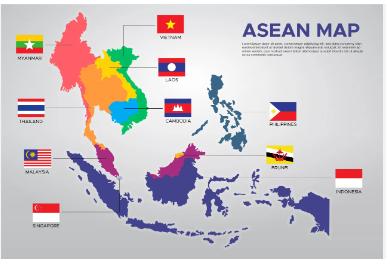 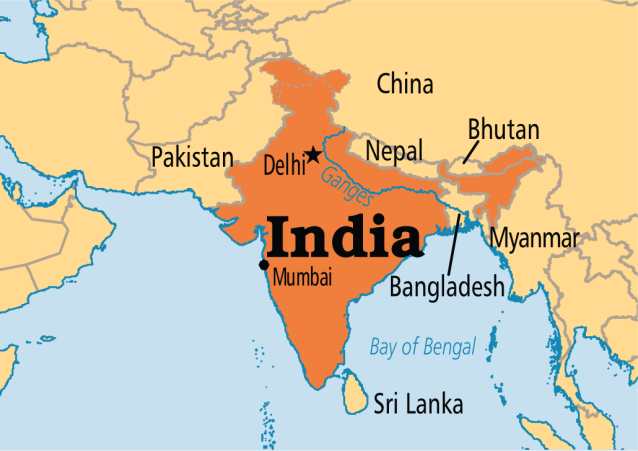 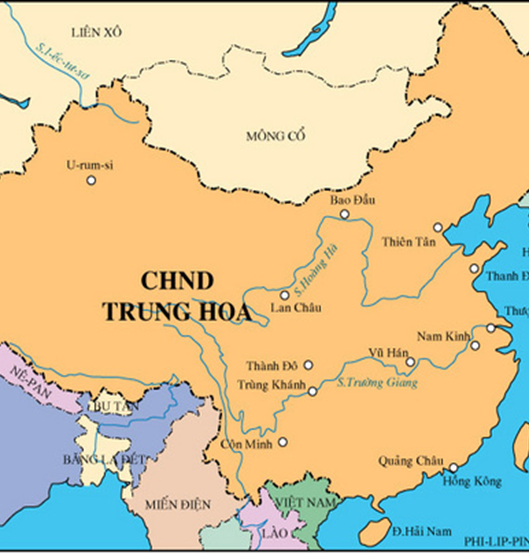 8
5
7
6
[Speaker Notes: ĐẶT CHUỘT VÀO VỊ TRÍ SỐ 5,6,7,8 CÁC LÁ CỜ SẼ VỀ ĐÚNG VỊ TRÍ]
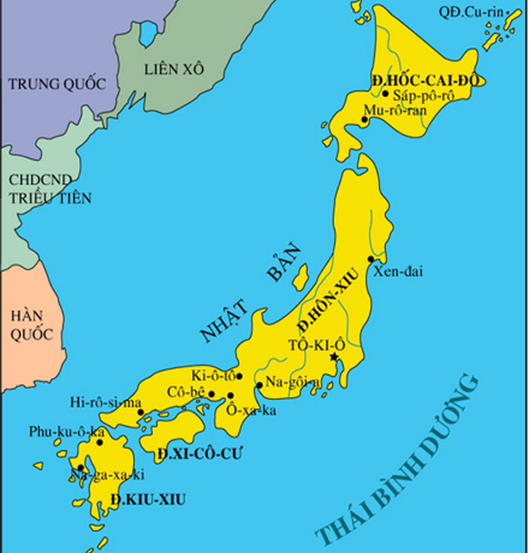 BÀI 13:
MỘT SỐ NƯỚC Ở CHÂU Á   TỪ NĂM 1945 ĐẾN NĂM 1991
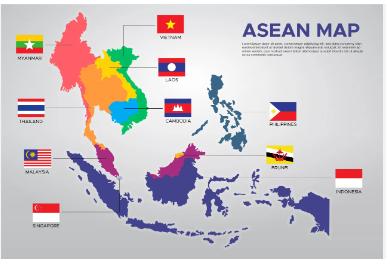 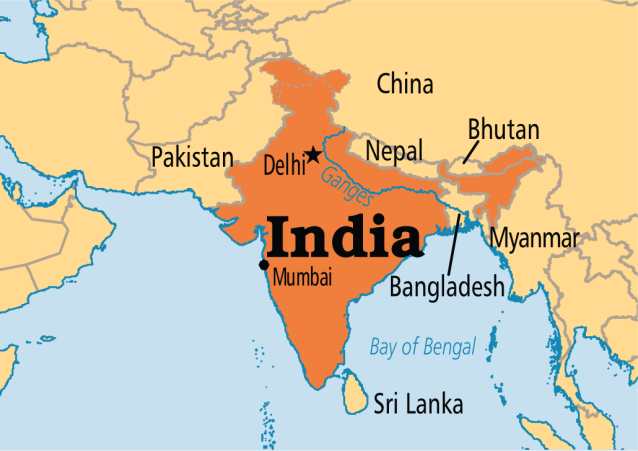 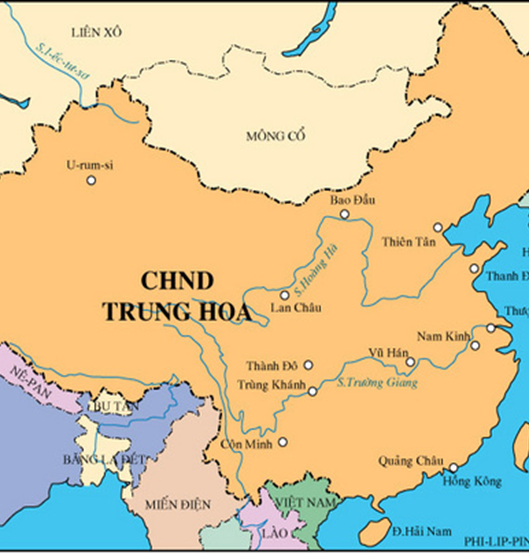 BÀI 13: MỘT SỐ NƯỚC Ở CHÂU Á TỪ NĂM 1945 ĐẾN NĂM 1991
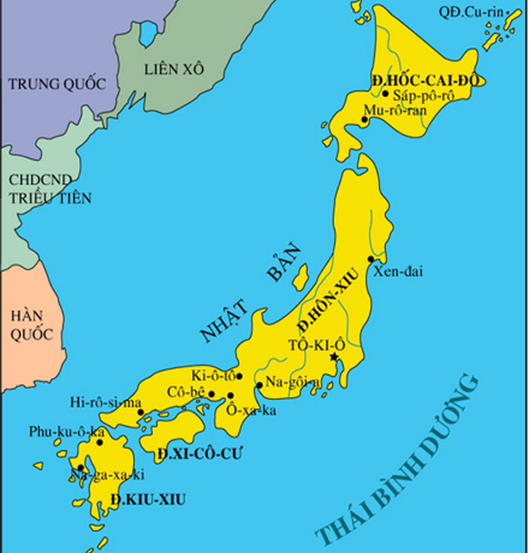 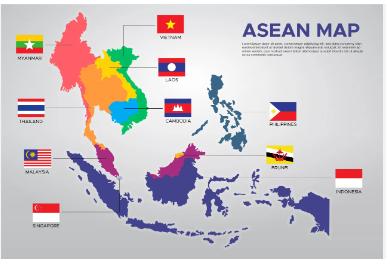 - Giới  thiệu   những  nét chính  về  Nhật  Bản,  Trung Quốc,  Ấn  Độ (1945 -1991).
–  Trình  bày  được  cuộc  đấu tranh giành độc lập dân tộc và quá trình phát triển của các  nước  Đông  Nam  Á,  sự hình thành và phát triển của Hiệp hội các quốc gia Đông Nam Á (ASEAN).
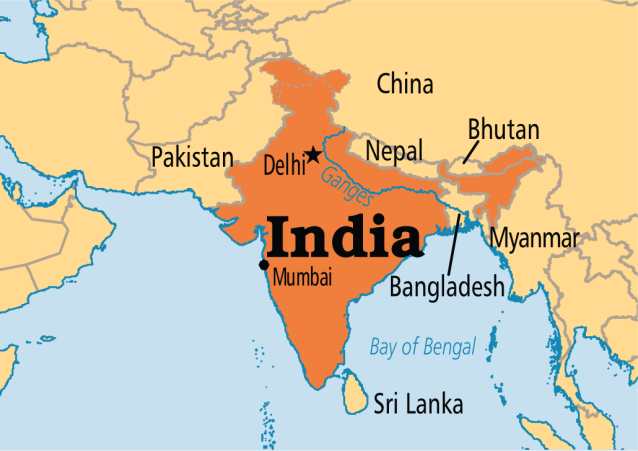 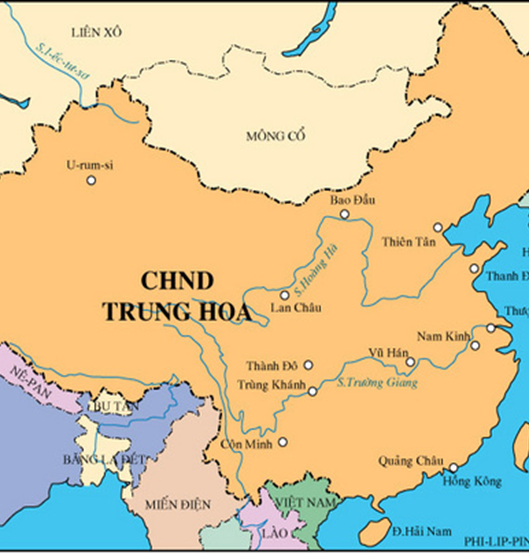 BÀI 13. MỘT SỐ NƯỚC Ở CHÂU Á  TỪ NĂM 1945 ĐẾN NĂM 1991
NỘI DUNG CHÍNH
2
1
Quá trình phát triển của các nước Đông Nam Á từ năm 1945 đến năm 1991
Các nước Nhật Bản, Trung Quốc, Ấn Độ
1-Các nước Nhật Bản, Trung Quốc, Ấn Độ từ năm 1945 đến năm 1991
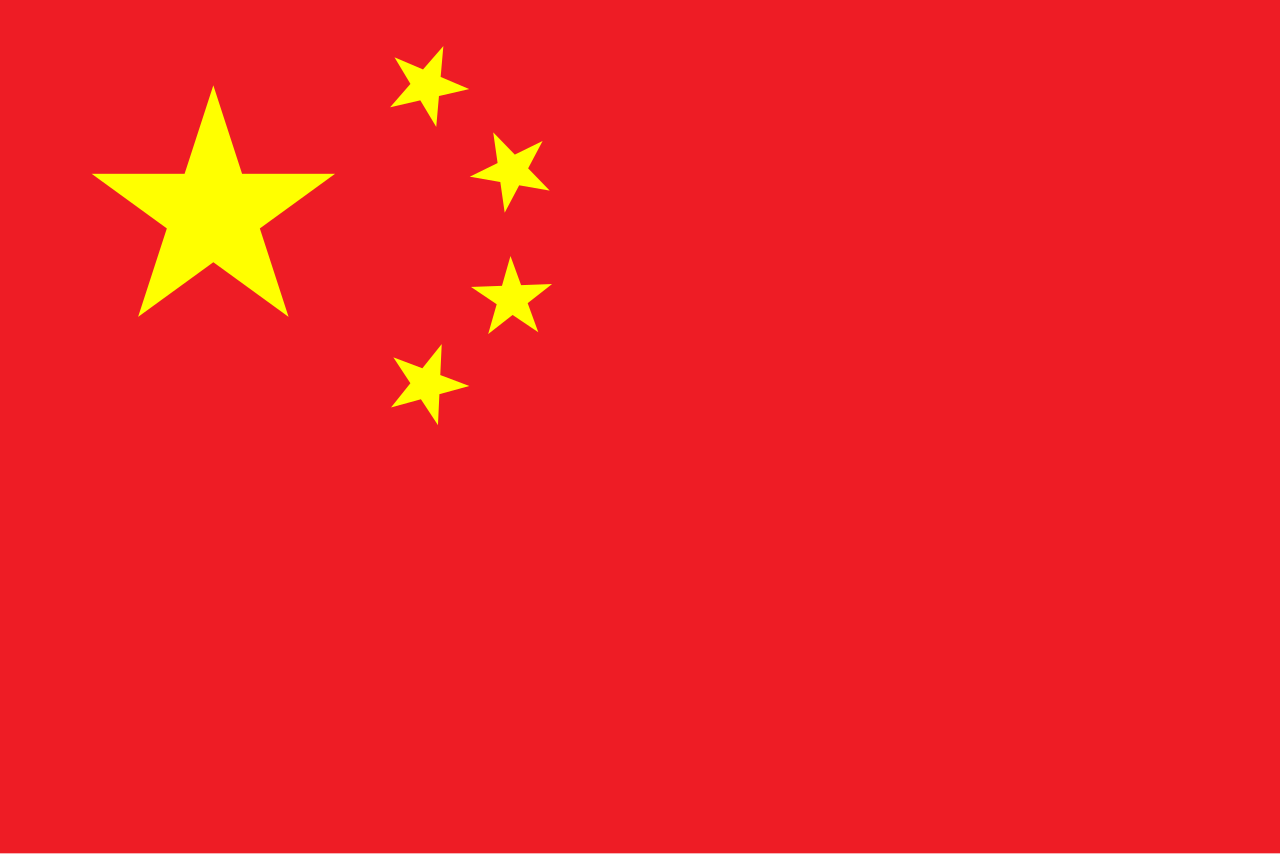 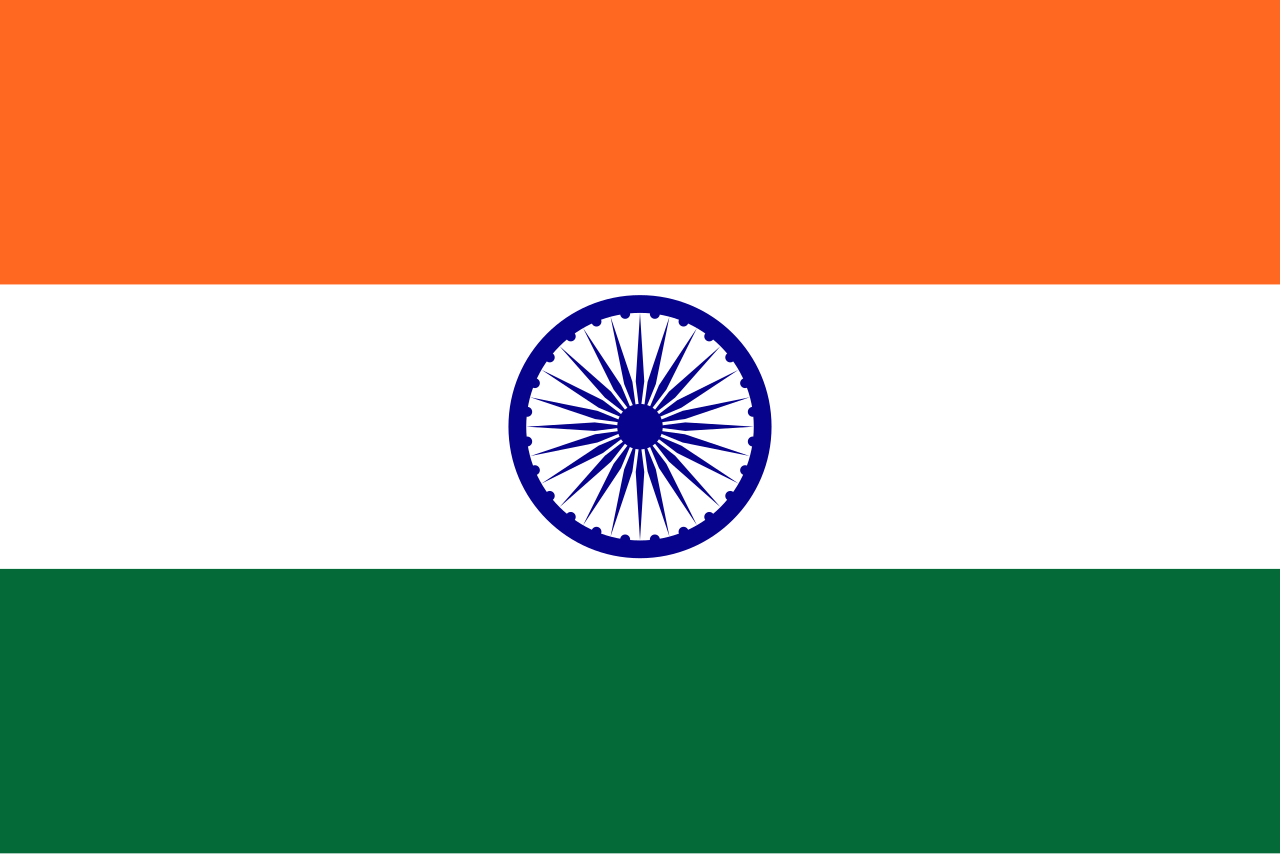 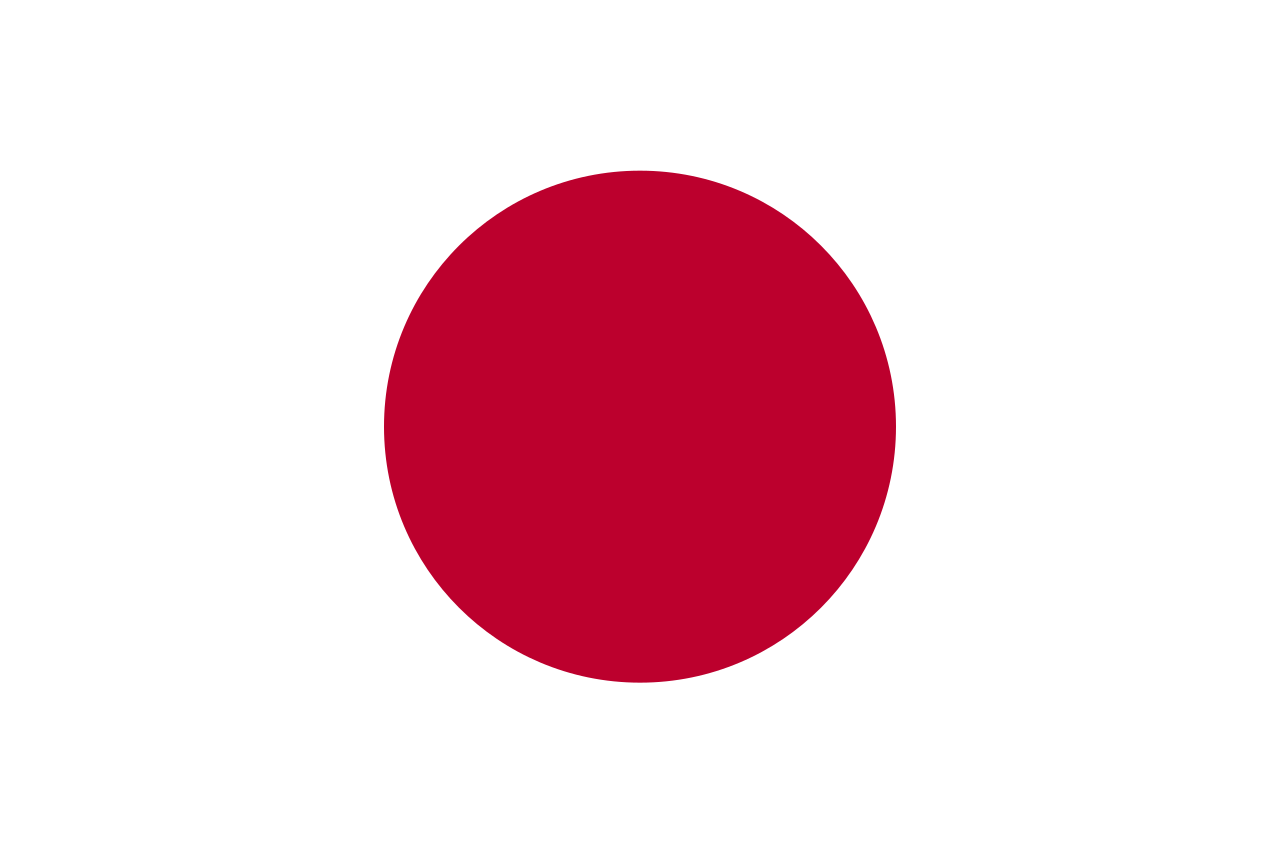 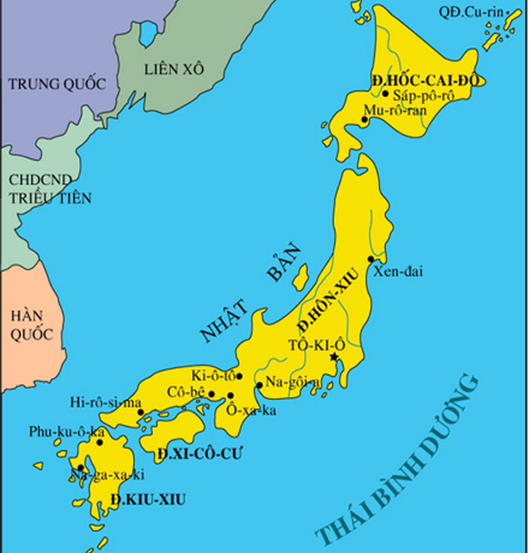 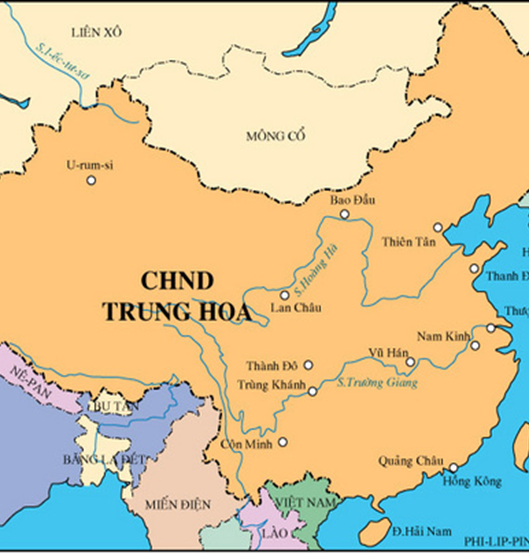 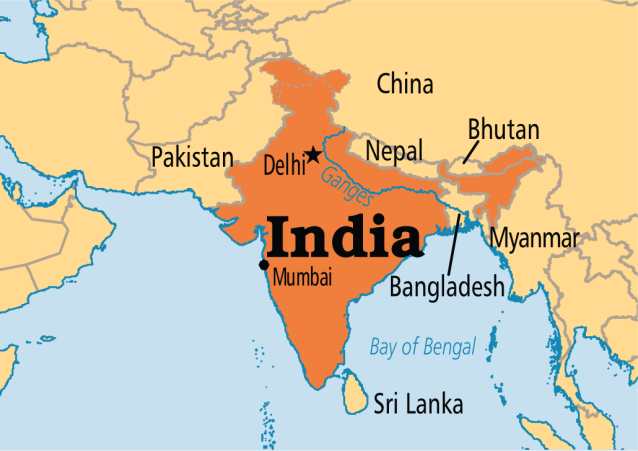 a) Nhật Bản
Thông qua video và SGK em hãy cho biết tình hình Nhật Bản sau chiến tranh thế giới thứ hai?
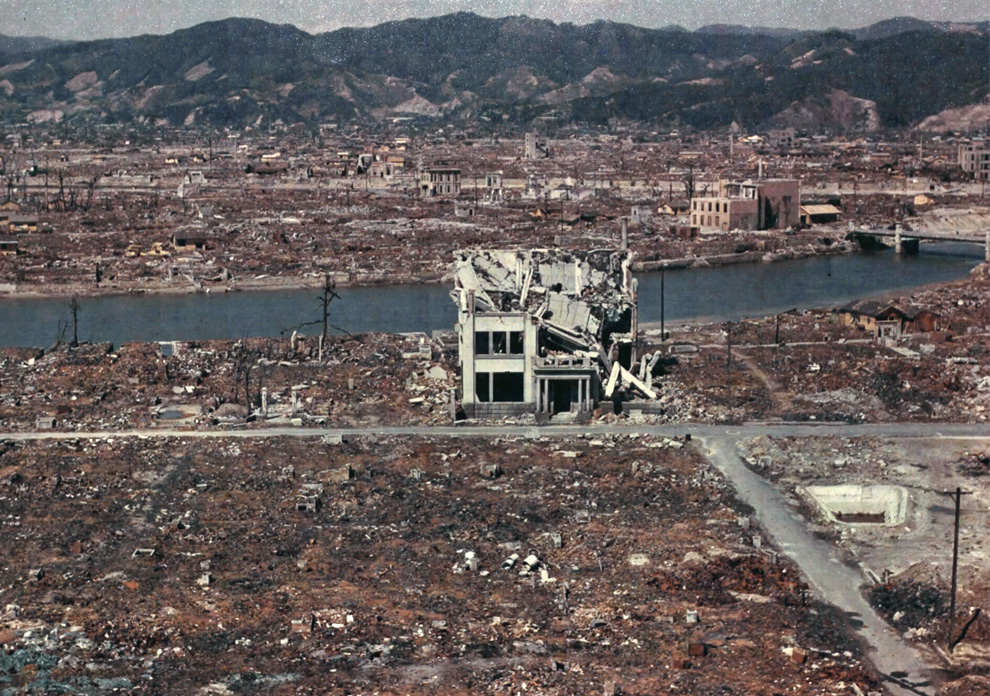 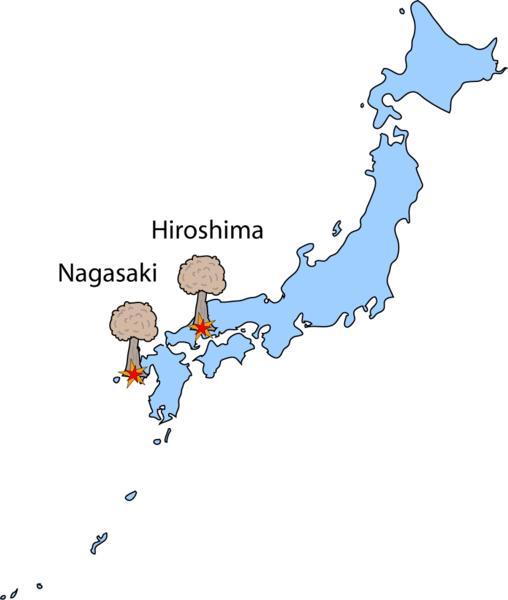 6/8/1945 Mĩ ném quả bom nguyên tử thứ nhất mang tên Litte Boy xuống thành phố Hi-rô-si-ma.
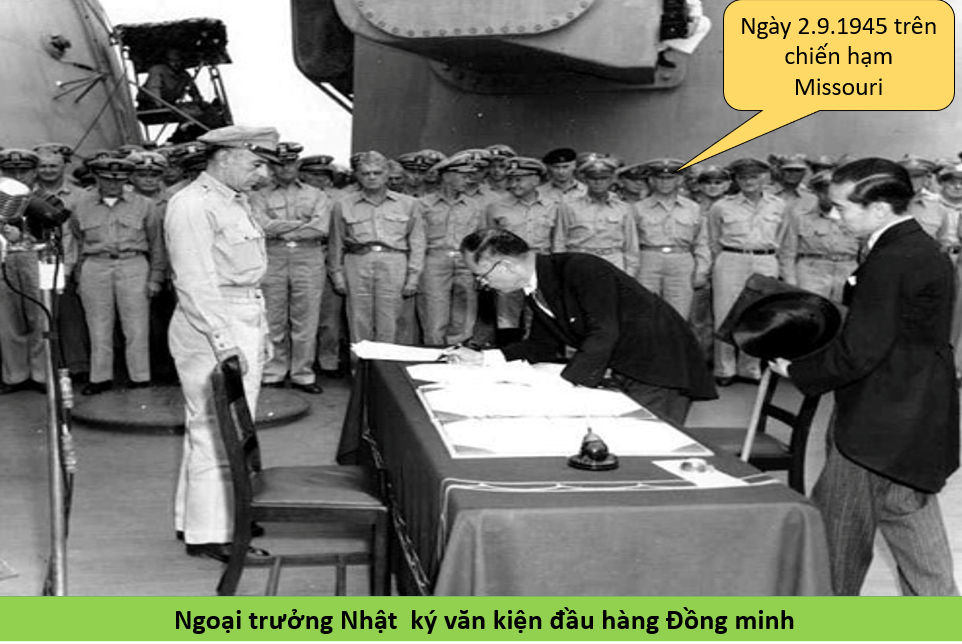 140.000 người bị chết
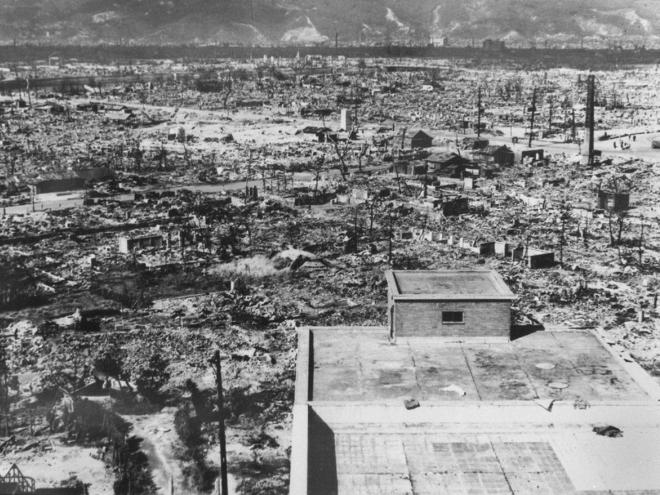 Ba ngày sau 9/8/1945 Mĩ ném quả bom nguyên tử thứ hai mang Fat Man  xuống thành phố Nagasaki
74.000 người chết
a) Nhật Bản
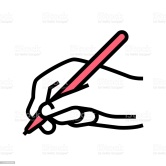 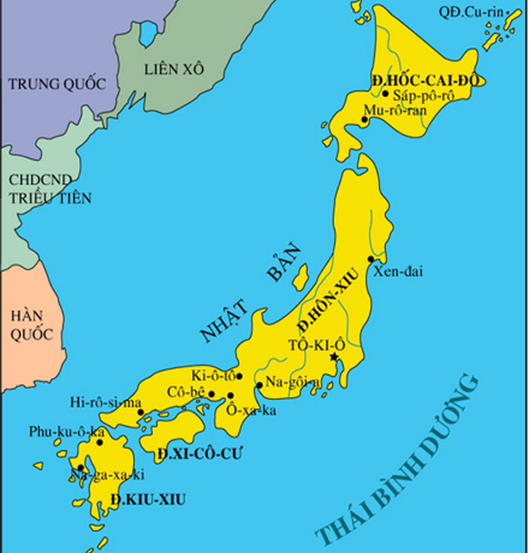 a) Nhật Bản
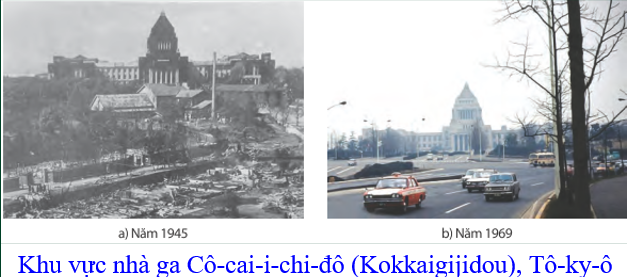 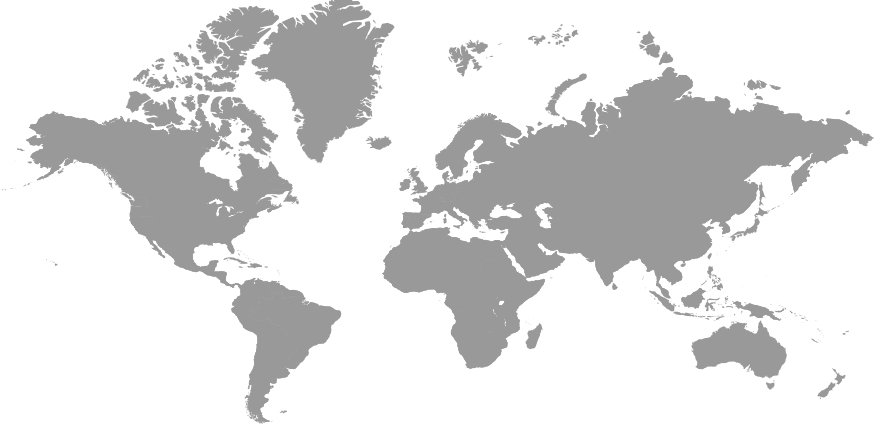 Đọc thông tin sgk và quan sát kênh hình em có nhận xét gì về kinh tế Nhật Bản phát triển như thế nào tứ 1945-1991 ?
Phát triển thần kỳ trở thành một trong ba trung tâm kinh tế thế giới
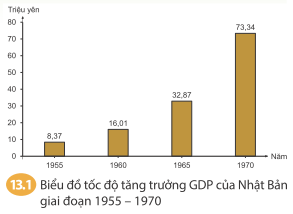 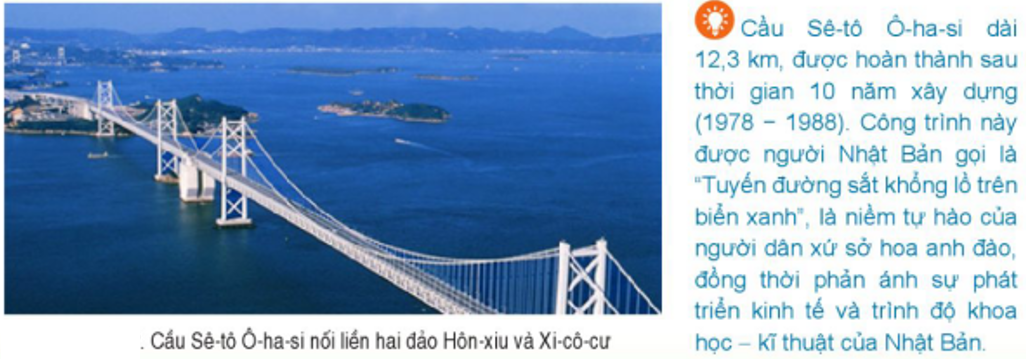 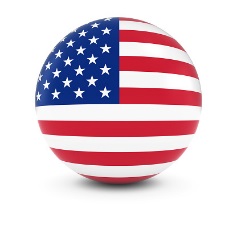 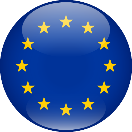 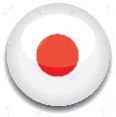 Điền dữ liệu vào các mốc thời gian sao cho phù hợp quá trình phát triển Nhật Bản
Mốc Nhật bại trân, bị Mỹ chiếm đóng, thiếu lương thục, thực phẩm, lạm phát
Hiệp ước an ninh Mỹ - Nhật được ký kết
Tiếp tục phát triển và chịu ảnh hưởng kinh tế toàn cầu- quan hệ bình thường với các nước trên thế giới
Nền kinh tế được phục hồi
1951
1949
1960
1991
1950
1973
1945
1946
Giai đoạn phát triển thần kỳ. GDP tăng trưởng mạnh – là một trong ba trung tâm tài chính thế giới
Thực hiện cải cách dân chủ ( xoá bỏ chế độ quân phiệt…., xây dựng xã hội dân chủ
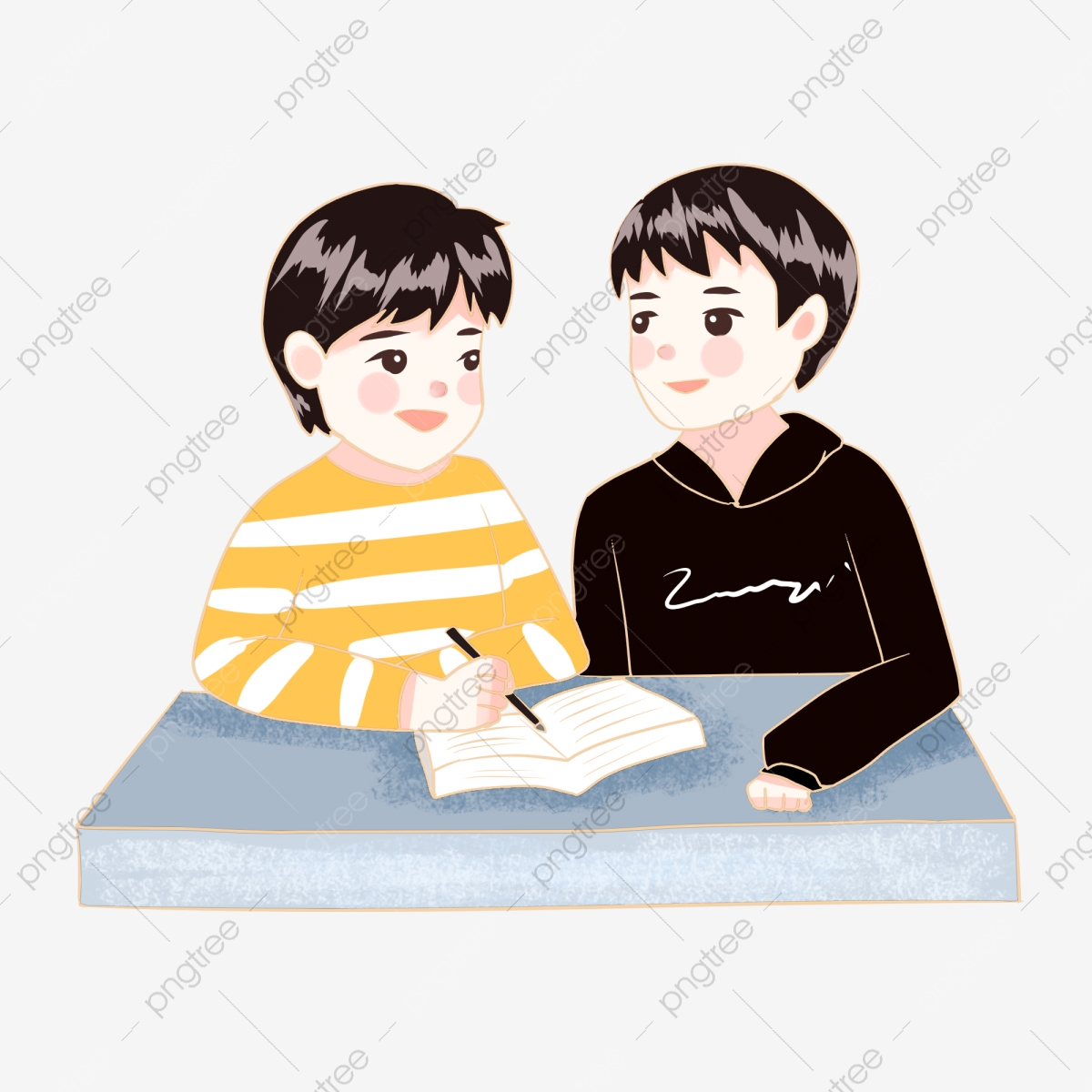 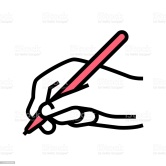 a) Nhật Bản
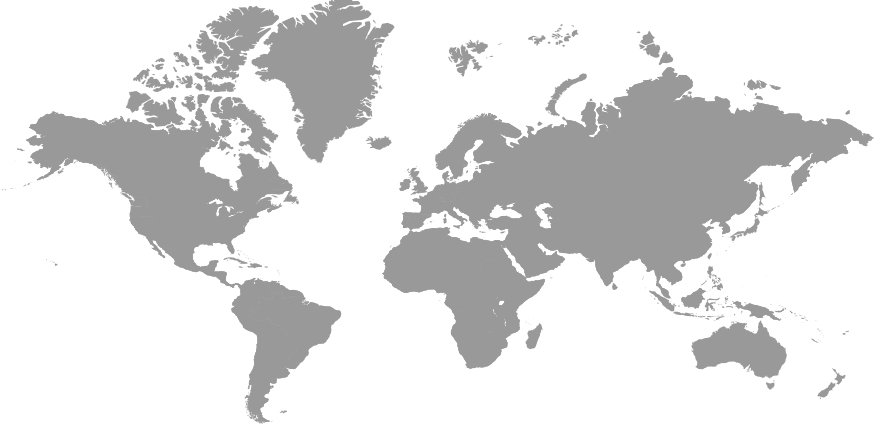 Nguyên nhân đưa đến sự phát triển thần kì của nền kinh tế Nhật Bản?
*. Nguyên nhân phát triển:
. Nguyên nhân khách quan:
Tận dụng tốt yếu tố bên ngoài để phát triển
1
2
Áp dụng những thành tựu KHKT hiện đại
3
Chi phí quân sự thấp
a) Nhật Bản
*. Nguyên nhân phát triển:
   . Nguyên nhân chủ quan:
1
- Truyền thống văn hóa, giáo dục lâu đời…
2
- Hệ thống tổ chức quản lí có hiệu quả của các xí nghiệp, công ty.
3
- Vai trò điều tiết của Nhà nước.
4
- Con người Nhật Bản.
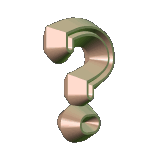 Trong những nguyên nhân chủ quan trên, theo em, nguyên nhân (yếu tố) nào có ý nghĩa quyết định và quan trọng nhất đối với sự phát triển “thần kì” của kinh tế Nhật Bản?
Đó chính là yếu tố con người
b) Trung Quốc
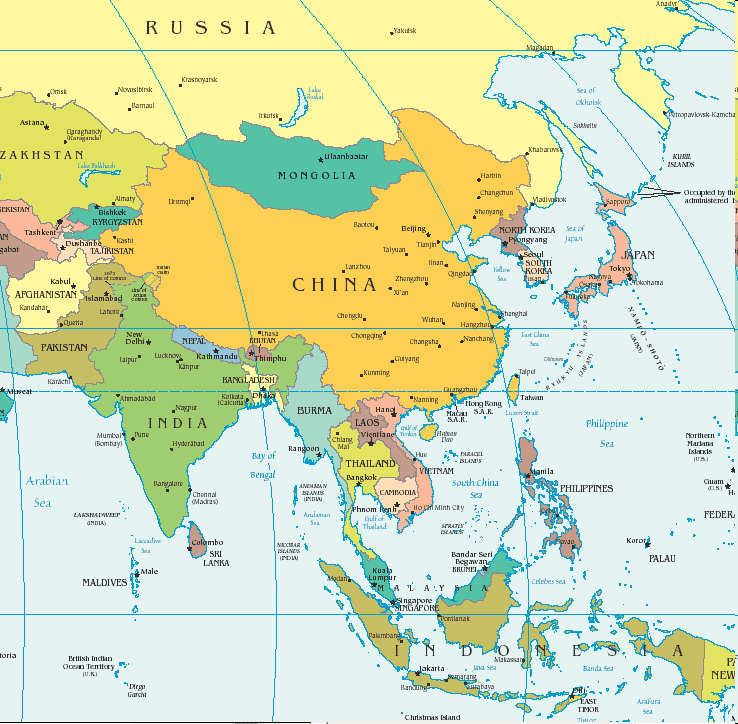 * Sự ra đời:
- Từ 1946-1949, cuộc nội chiến giữa Quốc dân Đảng và Đảng cộng sản Trung Quốc
  -1-10-1949 nước CHND Trung Hoa được thành lập.
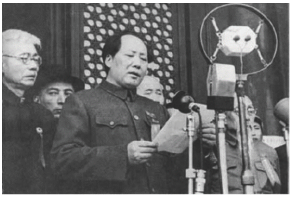 Diện tích 9,5 triệu Km2Đứng thứ 4 thế giới sau Ca –na- đa, Liên bang Nga, Hoa Kì
Dân số: 1,4 tỉ người
­ Trung Quốc nằm ở phía Đông 
châu ÁTiếp giáp 14 quốc gia với đường biên giới dài 21500 Km.
Chủ tịch Mao Trạch Đông tuyên bố thành lập nước Cộng hoà Nhân dân Trung Hoa  10 1949)
b) Trung Quốc
Dựa  vào  thông  tin  trong  bài,  hãy  trình  bày  những  nét  chính  về  tình  hình  Trung Quốc trong giai đoạn 1945 – 1991. Theo em, tại sao tình hình Trung Quốc xảy ra nhiều biến động trong những năm 1959 – 1978?
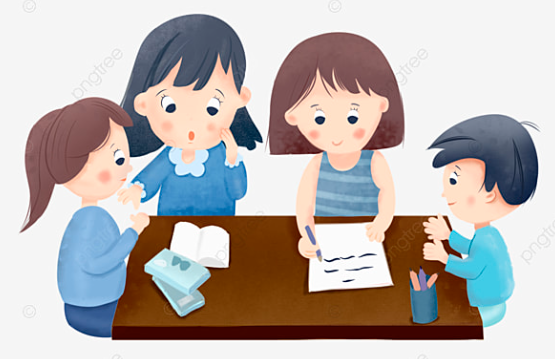 b) Trung Quốc
Đối nội:Thực hiện khôi phục kinh tế - Bộ mặt đất nước thay đổi
Đối ngoại: Thiết lập quan hệ chặt chẽ với Liên Xô, thúc đấy phong trào cách mạng giành độc lập trên thế giới
1949-1958
Đối nội:Thực hiện thực hiện đường lối “Ba ngọn cờ hồng” và “ Đại cách mạng văn hoá vô sản”- Đất nước lâm vào tình trạng khủng hoảng
Đối ngoại: Xung đột với các nước láng giềng – Đặt quan hệ với Mỹ
1958-1978
Đối nội:Thực hiện đường lối cải cách – kinh tế phát triển
Đối ngoại: bình thường hoá và mở rộng quan hệ ngoại giao với nhiều nước
1978-1991
Theo em, tại sao tình hình Trung Quốc xảy ra nhiều biến động trong những năm 1959 – 1978?
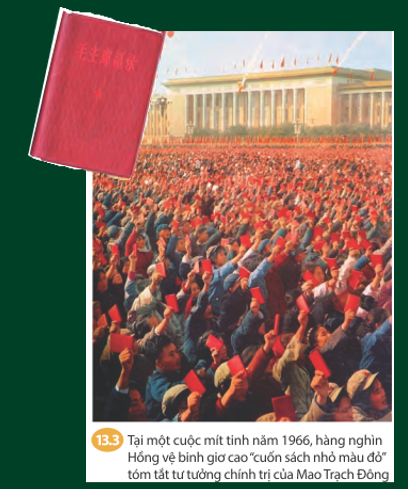 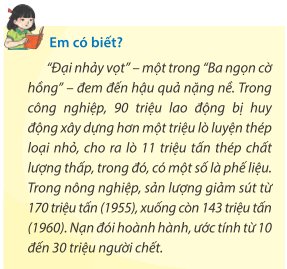 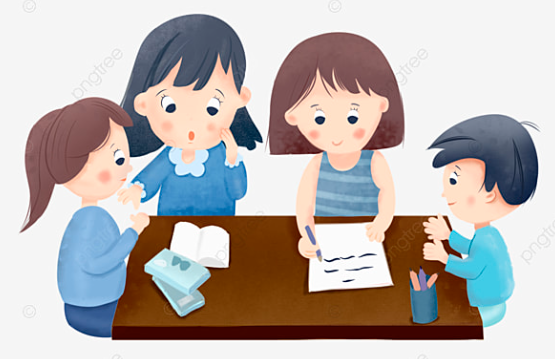 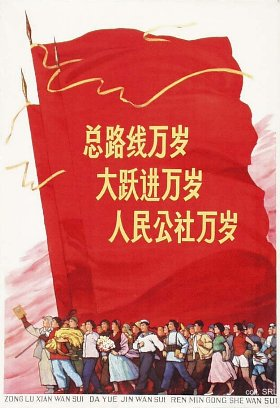 Áp phích tuyên truyền của Đại nhảy vọt: (Đường hướng chung muôn năm, Đại nhảy vọt muôn năm, công xã nhân dân muôn năm)
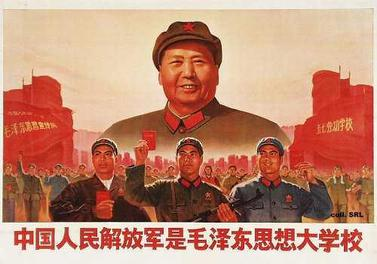 Áp phích tuyên truyền Cách mạng văn hoá (Chú thích: Quân đội Giải phóng Nhân dân Trung Quốc là trường đại học tư tưởng Mao Trạch Đông)
Đề ra đường lối không phù hợp như “Ba ngọn cờ hồng”, “Đại cách mạng văn hoá vô sản” làm kinh tế khủng hoảng, chính trị bất ổn, xã hội rối loạn.
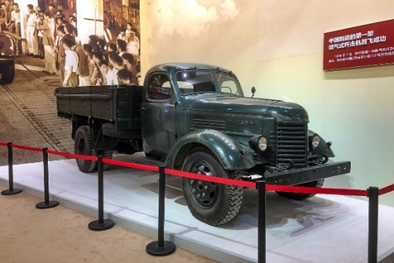 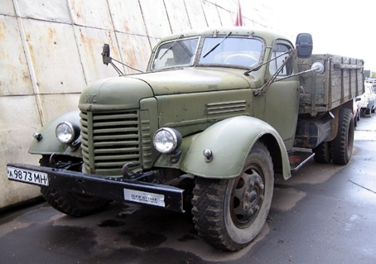 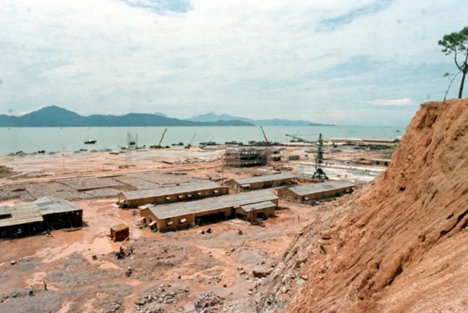 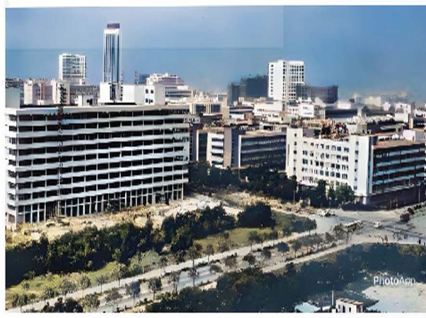 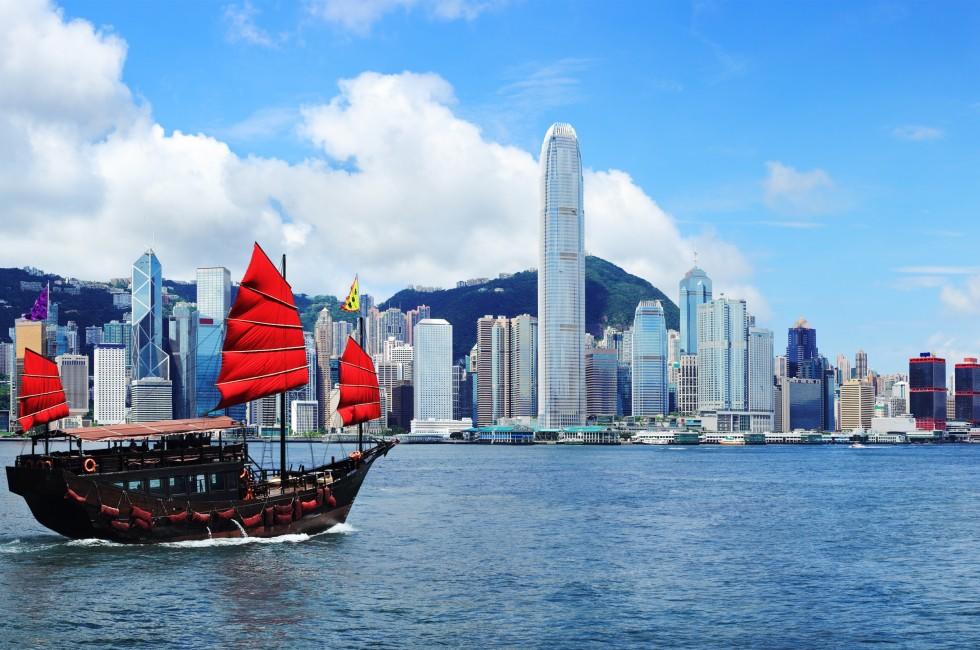 [Speaker Notes: thành tựu chế tạo máy móc của Trung Quốc trong thời gian thực hiện kế hoạch 5 năm lần thứ nhất. Xe “Giải phóng” là thương hiệu xe tải được Nhà máy ô tô Trường Xuân (thuộc tỉnh Cát Tâm) sản xuất. Chiếc xe đẩu tiên xuất xưởng và lăn bánh vào năm 1956. Xe này cũng được Trung Quốc trợ giúp Việt Nam trong kháng chiển chống Mỹ, cứu nước.
Khu công nghiệp Xà Khẩu ỗ Thâm Quyến năm 1979 (bên trái) và năm 1991 (bên phải): Thông qua sự thay đổi lớn của một khu công nghiệp (Xà Khẩu, Thâm Quyến), từ một bãi đất trống, hoang vắng (1979) đã trở thành một khu vực sầm uất với các nhà máy, xí nghiệp được quy hoạch, xây dựng khang trang, hiện đại (1991). Sự “thay da, đổi thịt” này là nhờ tiến hành công cuộc cải cách, mở cửa và Thâm Quyến được xây dựng thành đặc khu kinh tế, thu hút vốn đầu tư nước ngoài. Hình ảnh giúp HS nhận biết được thành tựu của công cuộc cải cách, mở cửa ở Trung Quốc.]
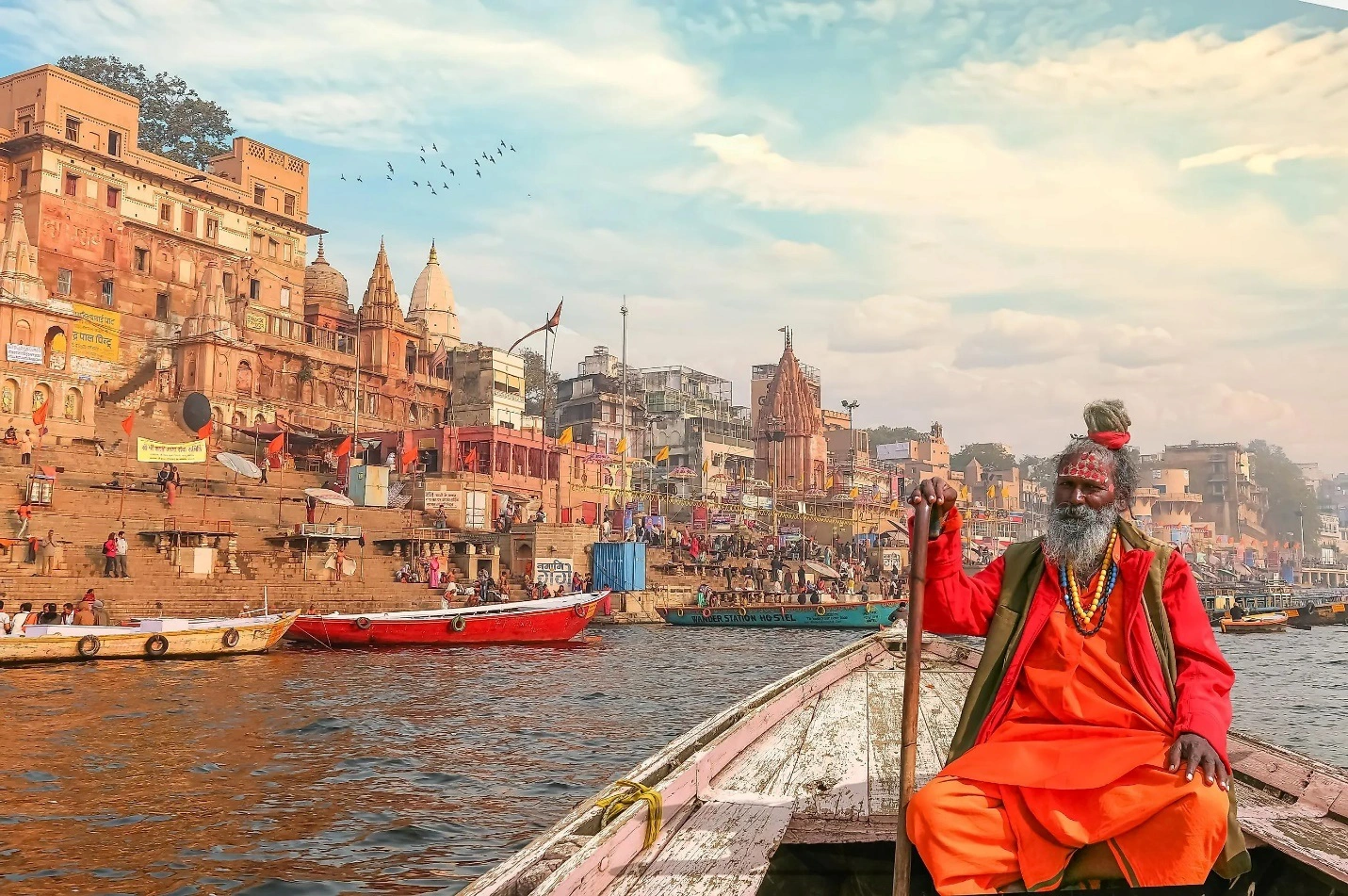 ẤN ĐỘ
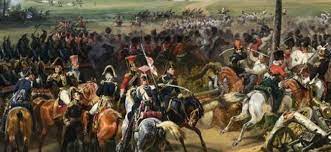 TỪ NĂM 1945
01
Chống thực dân Anh diễn ra mạnh mẽ dưới sự lãnh đạo Đảng Quốc Đại
VỀ PHÍA THỰC DÂN ANH
02
- Nhượng bộ trao quyền tự trị cho Ấn Độ theo kế hoạch Mao-bát-tơn
TÔN GIÁO
Ấn Độ được chia thành hai quốc gia trên cơ sở tôn giáo:
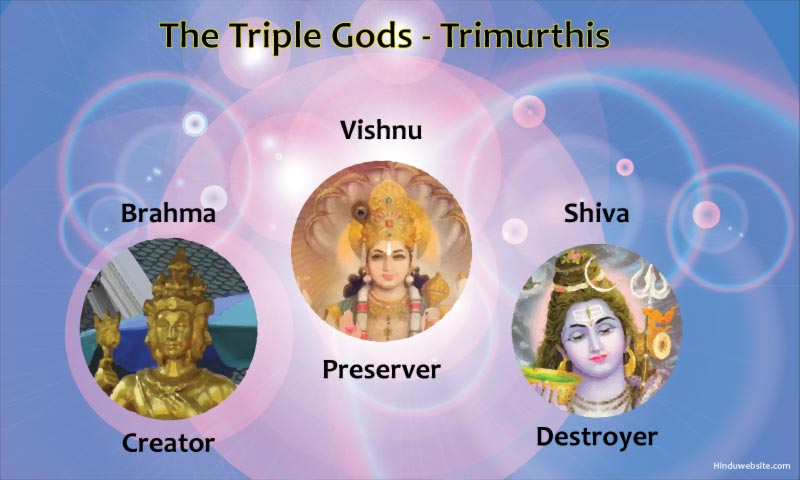 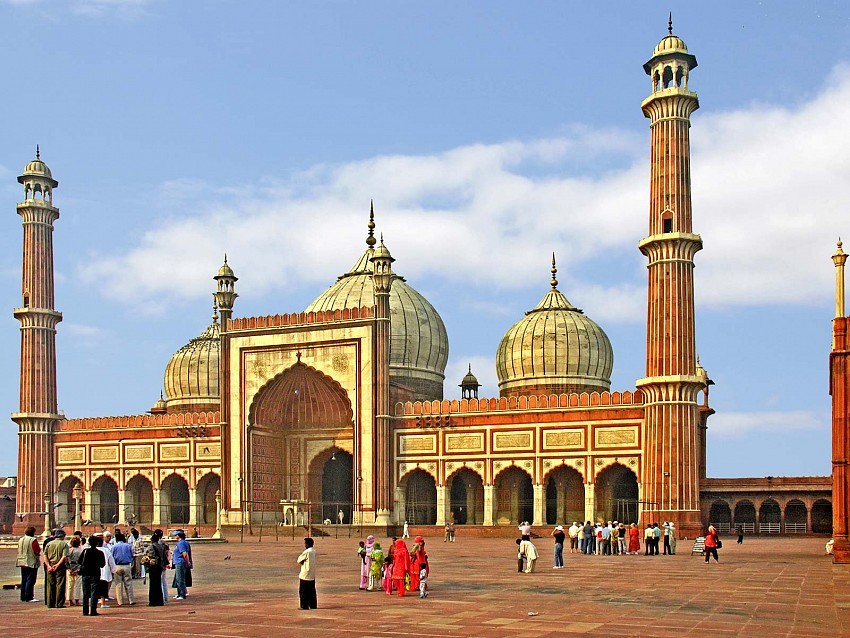 HỒI GIÁO
HIN ĐU GIÁO
Ấn Độ
Pa-ki-xtan
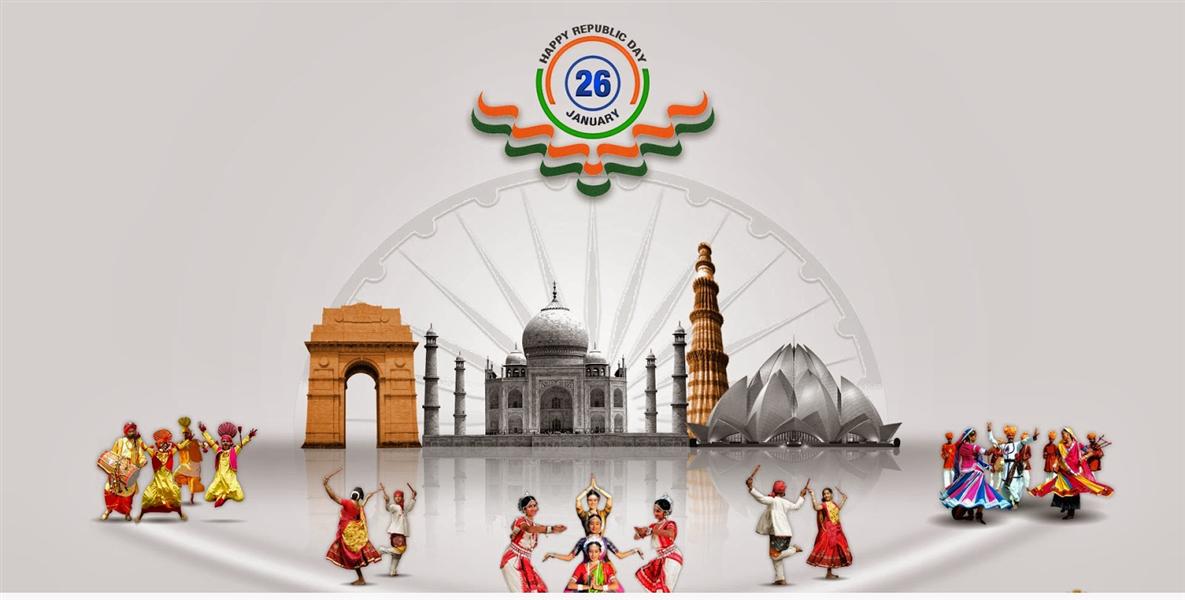 26/01/1950
Ấn Độ tuyên bố độc lập và thành lập nước cộng hòa
c) Ấn Độ
Quá trình giành độc lập (1945-1950)
Phong trào đấu tranh giành độc lập ở Ấn Độ diễn ra như thế nào
Cuộc đấu tranh chống thực dân Anh  của  nhân  dân  Ấn  Độ dưới sự lãnh đạo của Đảng Quốc đại bùng phát mạnh mẽ.
Ấn Độ tuyên bố độc lập và thành lập nước Cộng hoà Ấn Độ
1946
26-1-1950
1947
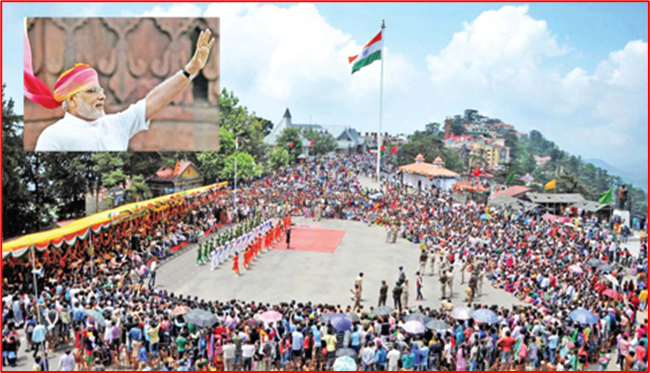 Thực dân Anh buộc phải nhường bộ, thực hiện phương án  Mao-bát-tơn,  Ấn  Độ  chia  thành hai Ấn  Độ  (theo  Ấn  Độ  giáo)  và Pa-ki-xtan (theo Hồi giáo)
[Speaker Notes: Diễu hành trong Lễ thành lập Cộng hoà Ấn Độ (26 - 1 - 1950) tại Niu Đê-li: Đây là sự kiện trọng đại, đánh dấu sự thắng lợi hoàn toàn của phong trào giải phóng dân tộc ở Ấn Độ. Mặc dù Ấn Độ đã giành được độc lập từ Anh ngày 15 - 8 - 1947 (ngày Độc lập), nhưng trong 3 năm đầu, việc quản lí đất nước vẫn chủ yếu dựa trên Đạo luật năm 1935 của chính quyển thuộc địa. Để đảm bảo quyển độc lập, tự chủ chính trị thực sự, Quốc hội lập hiến đã được bầu ra để tiến hành soạn thảo Hiến pháp quản lí đất nước trong thời kì mới: độc lập, tự chủ. Sau hơn 2 năm soạn thảo, ngày 26 - 1 - 1950, Hiến pháp chính thức được ban hành, trong đó có quy định tên gọi của đất nước là Cộng hoà Ân Độ, còn được gọi là ngày Cộng hoà.]
c) Ấn Độ
Xây dựng đất nước(1950-1991)
Trong công cuộc xây dựng đất nước Ấn Độ đạt được những thành tựu gì?
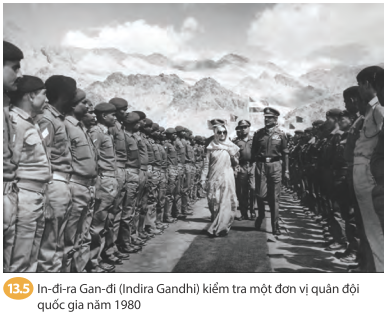 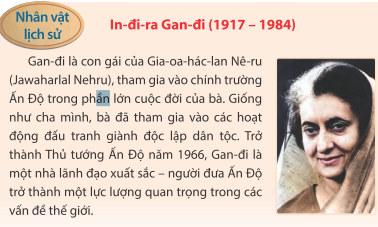 [Speaker Notes: Sụ thay đổi trong xã hội ấn độ]
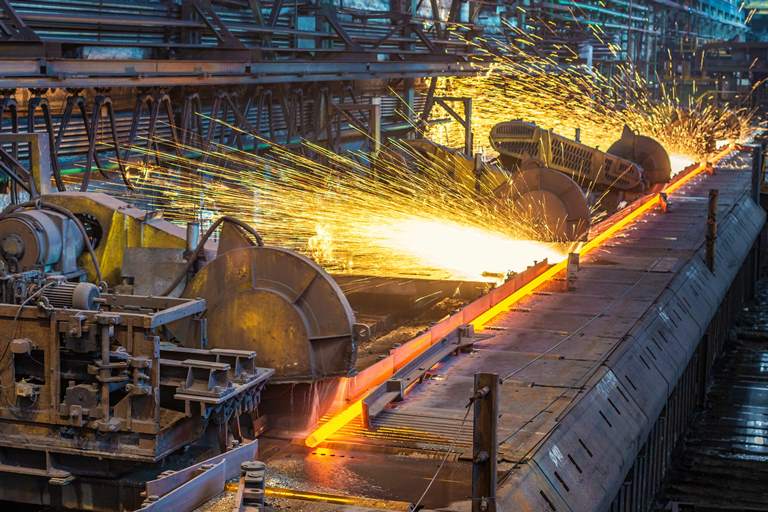 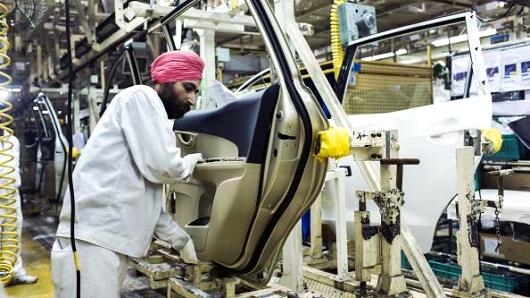 THÀNH TỰU
Chính trị ổn định
Xây dựng nền kinh tế độc lập
Phát triển công nghiệp
Khoa học công nghệ phát triển nhanh chóng
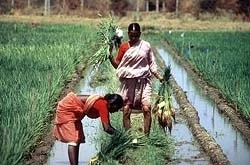 CÁCH MẠNG XANH
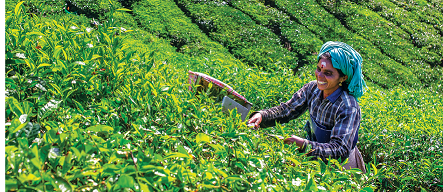 c) Ấn Độ
Xây dựng đất nước(1950-1991)
- Chính trị: Thể chế cộng hoà Liên bang được củng cố, hoàn thiện nền dân chủ, nâng cao địa vị quốc tế với đường lối trung lập
- Kinh tế: xây dựng nền kinh tế độc lập có cơ cấu hợp lí: công nghiệp nặng tương đối phát triển, thực hiện “Cách mạng xanh” trong nông nghiệp
- Khoa học công nghệ: chế tạo thành công bom nguyên tử (1974), phóng vệ tinh nhân tạo(1975)
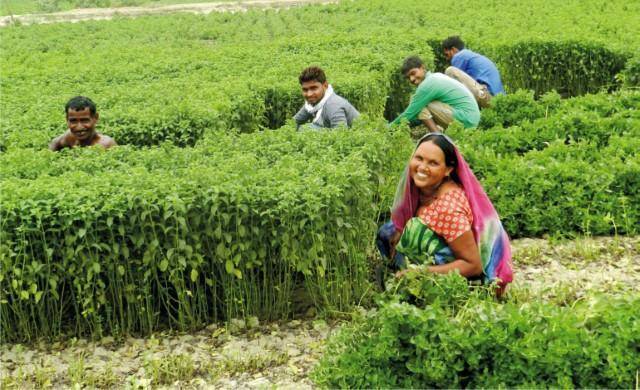 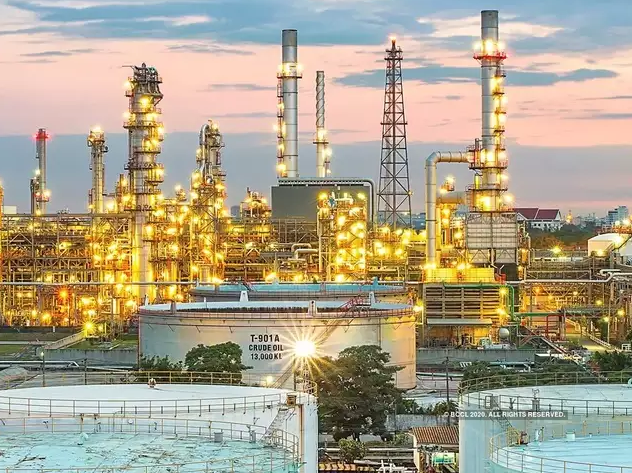 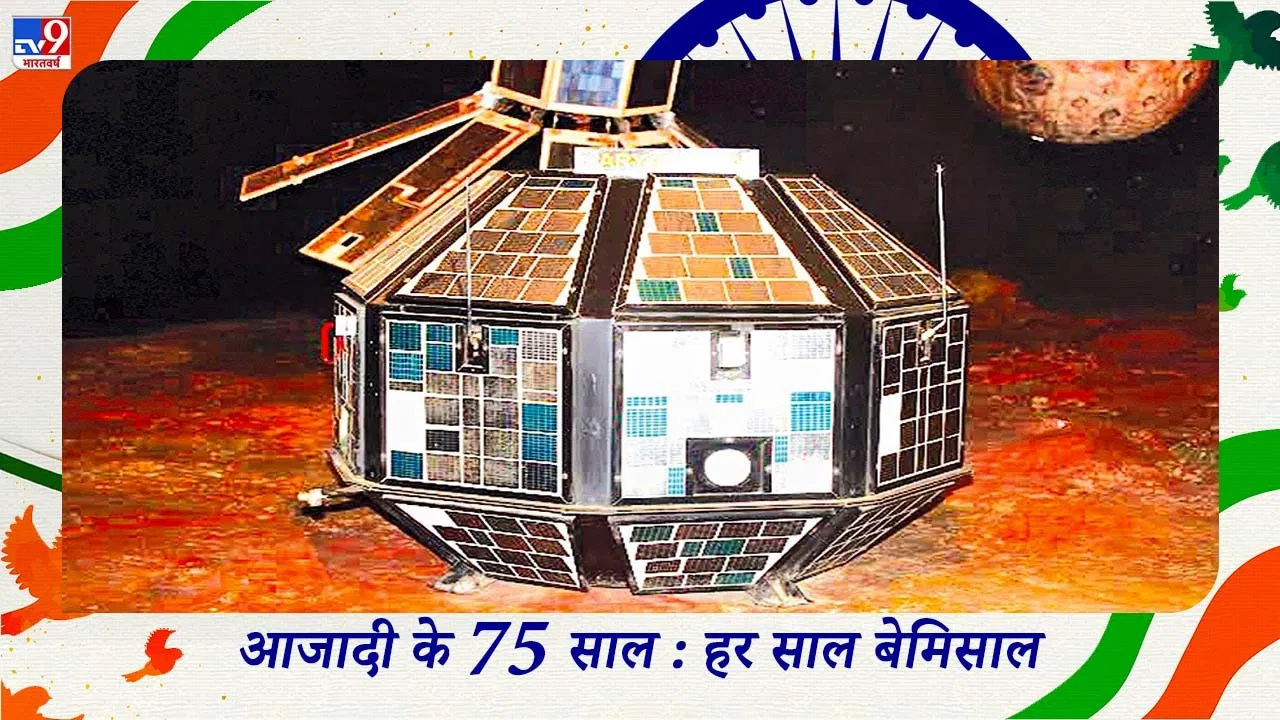 HOẠT ĐỘNG LUYỆN TẬP
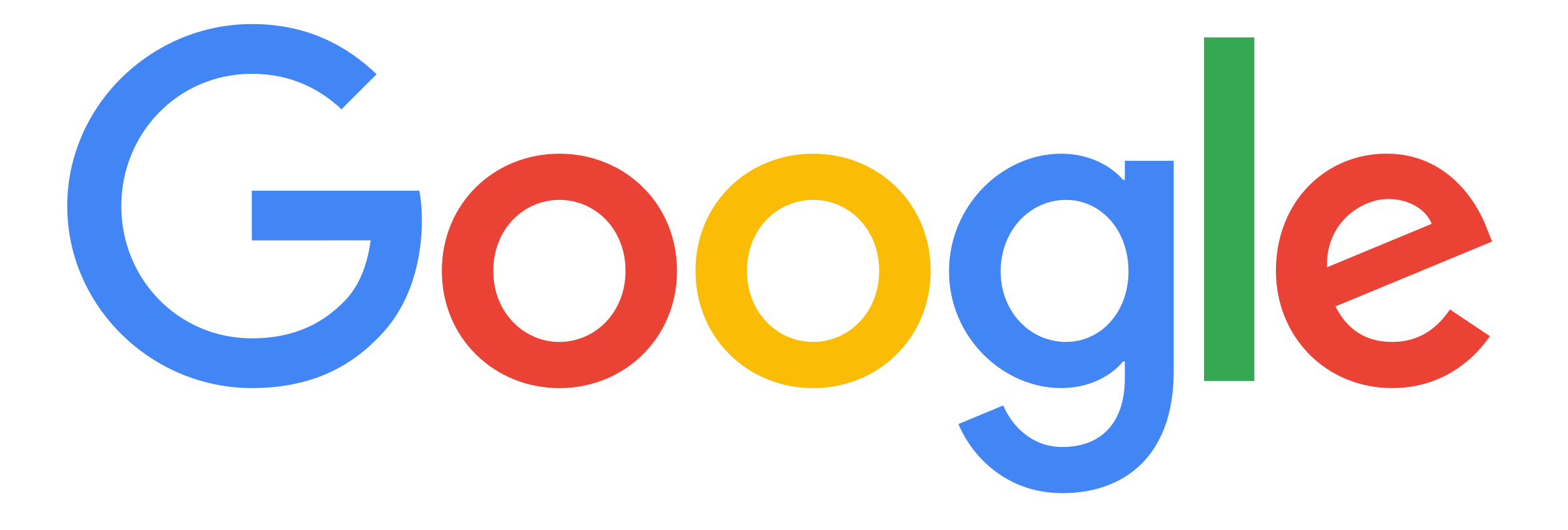 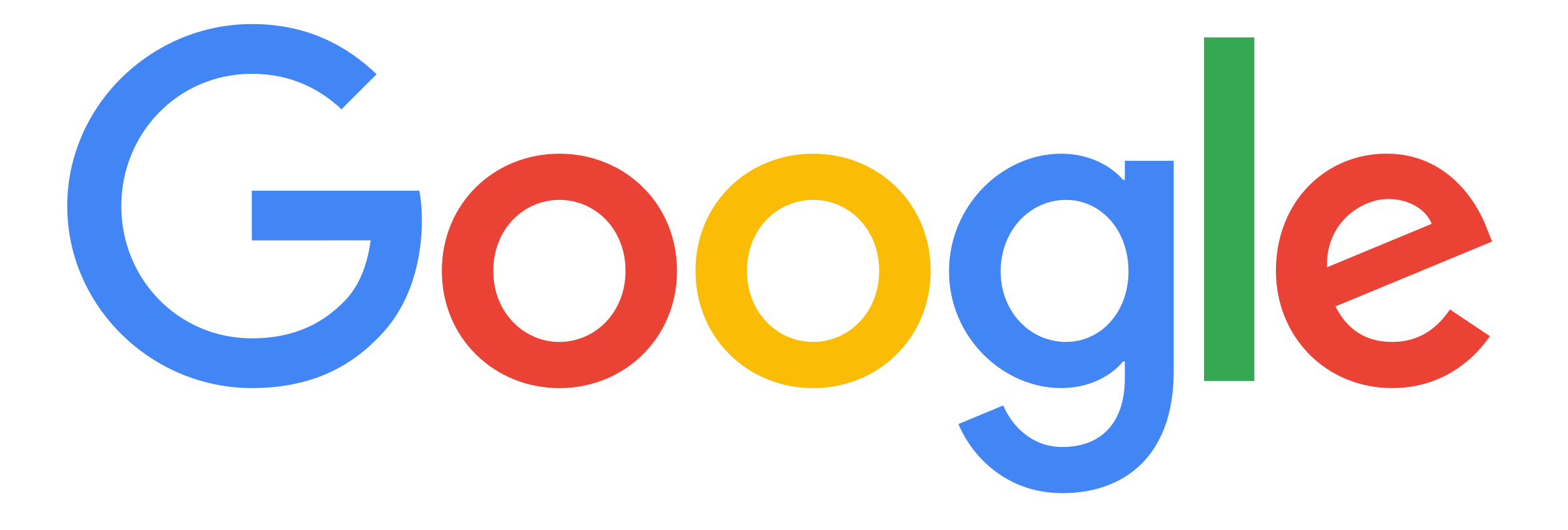 Câu 1. Sau chiến tranh thế giới thứ hai kết thúc, Nhật Bản là nước
A
B
bai trận, chịu thiệt hại nặng nề
thắng trận, giàu lên nhanh chóng
C
D
bị lệ thuộc vào Anh
có nhiều thuộcđịa
[Speaker Notes: , Dúng A]
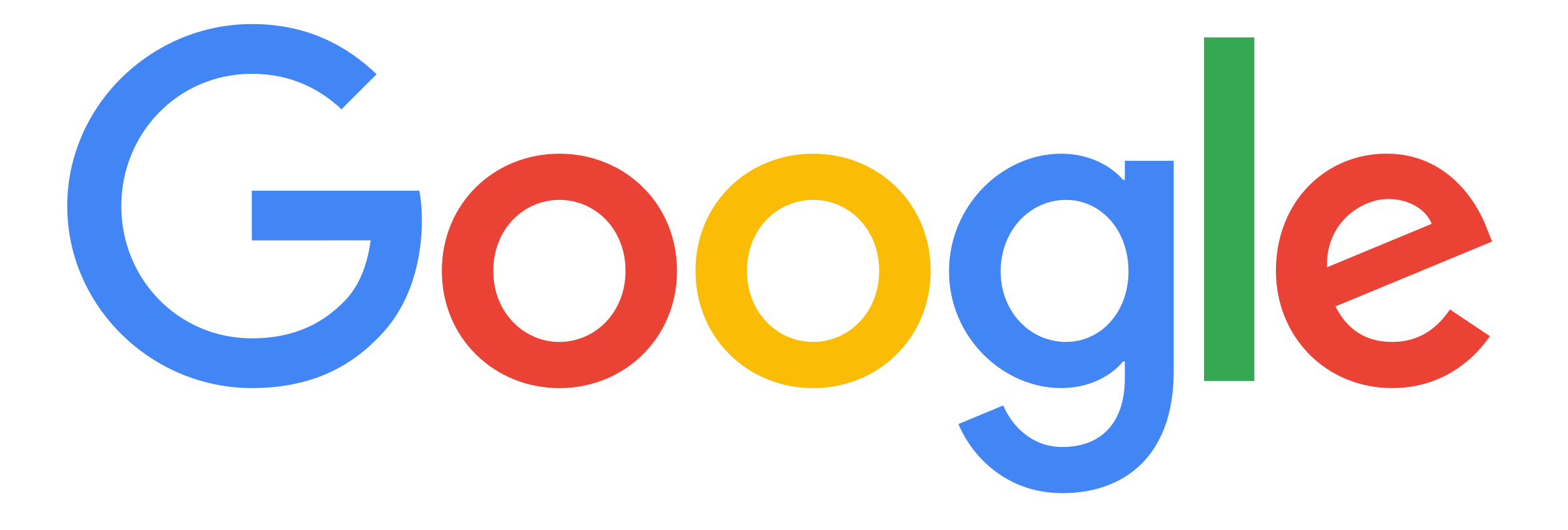 Câu 2. Chính sách đối ngoại của Trung Quốc từ năm 1978 có điểm mới là
Thực hiện chính sách cấm vận kéo dài đối với các nước ĐNA
Coi các nước ở khu vực Mĩ la tinh là đối tác chiến lược
A
B
C
D
mở rộng quan hệ với nhiều nước trên thế giới
Bắt tay với Mỹ để chống Liên Xô và các nước XHCN
[Speaker Notes: , đúng D]
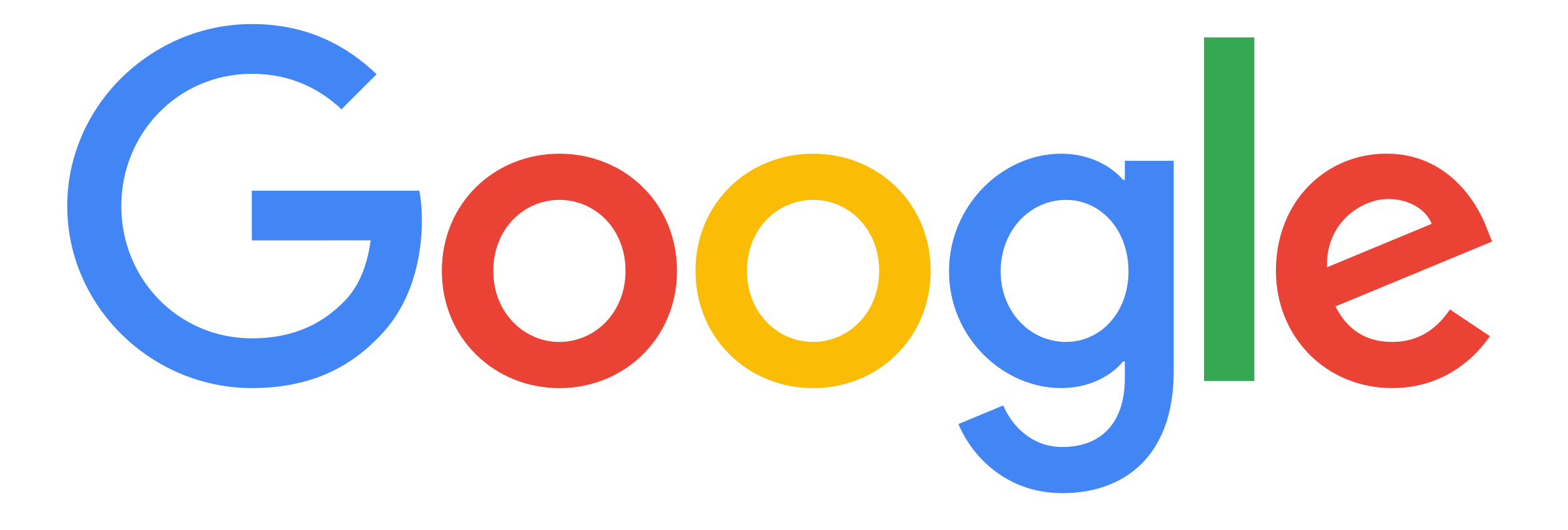 Câu 3. Điểm nổi bật về tình hình kinh tế của Trung Quốc trong giai đoạn 1978-1991 là
A
B
Thực hiện khôi phục kinh tế, cải cách ruộng đât
Sản xuất giảm sút, đất nước lâm vào tình trạngkhông ổn định
C
D
Tiến hành công cuộc cải cách mở cửa đạt được nhiều thành tựu
Hoàn thành kế hoạch nhà nước 5 năm đầu tiên thắng lợi
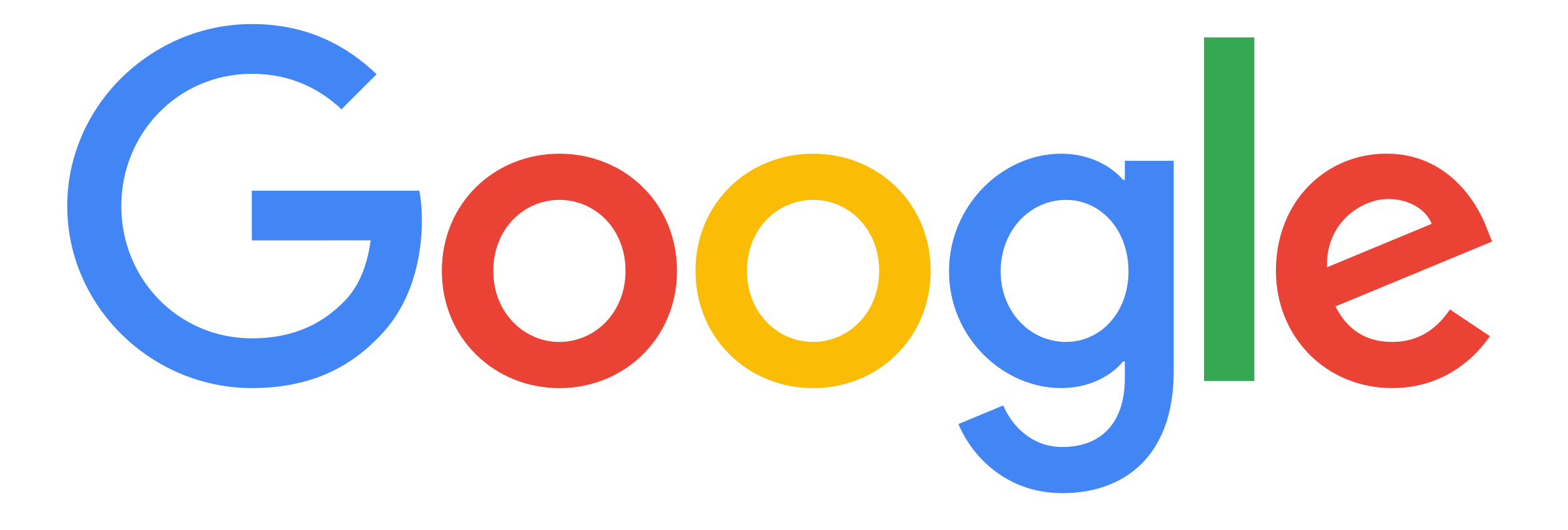 Câu 4. Thực dân Anh đề ra phương án Mao-bát-tơn ( năm 1947) chia Ấn Độ thành hai quốc gia tự trị là
A
B
Ấn Độ theo Ấn Độ giáo, Pa-ki-xtan theo Hồi Giáo
Ấn Độ theo Ấn Độ giáo, Pa-ki-xtan theo Phât giáo
C
D
Ấn Độ theo phật giáo và Pa-ki-tan theo Hồi Giáo
Ấn Độ theo Ấn Độ giáo, Pa-ki-xtan theo thiên chúa giáo
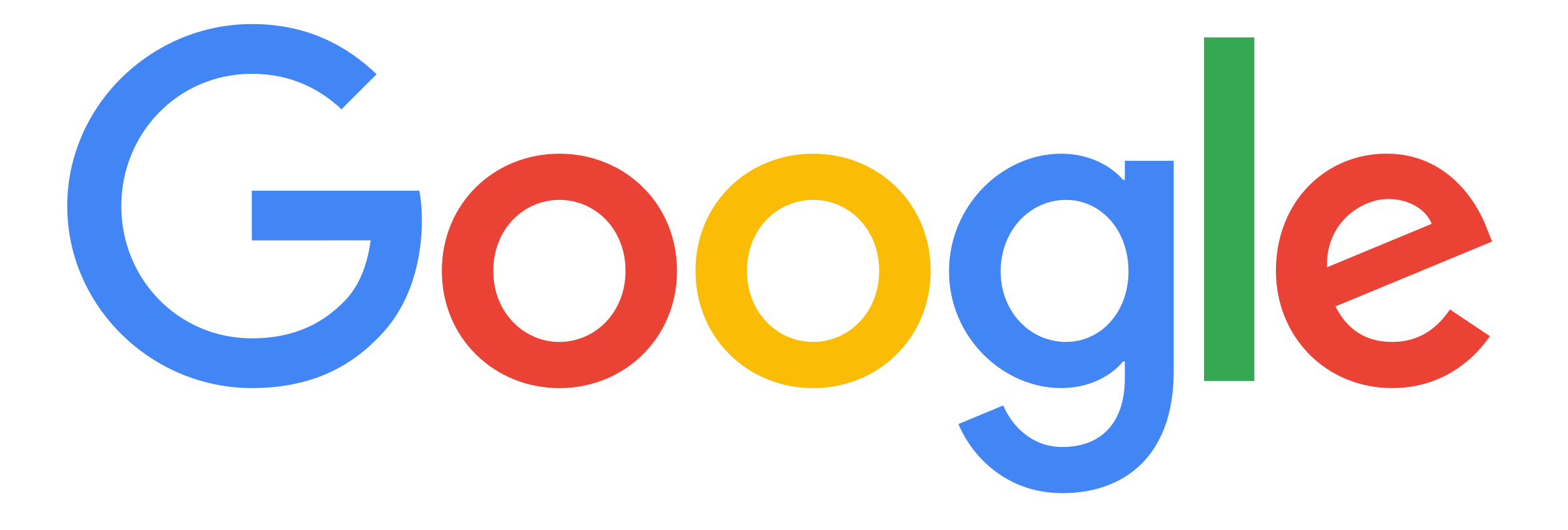 Câu 5.Trong giai đoạn từ 1950 đến 1991, Ấn Độ trở thành nước xuất khẩu gạo lớn trên thế giới bắt nguồn từ cuộc cách mạng nào sau đây
A
B
Cách mạng xanh
Cách mạng công nghiệp
C
D
Cách mạng trắng
Cách mạng chất xám
[Speaker Notes: , Dúng A]
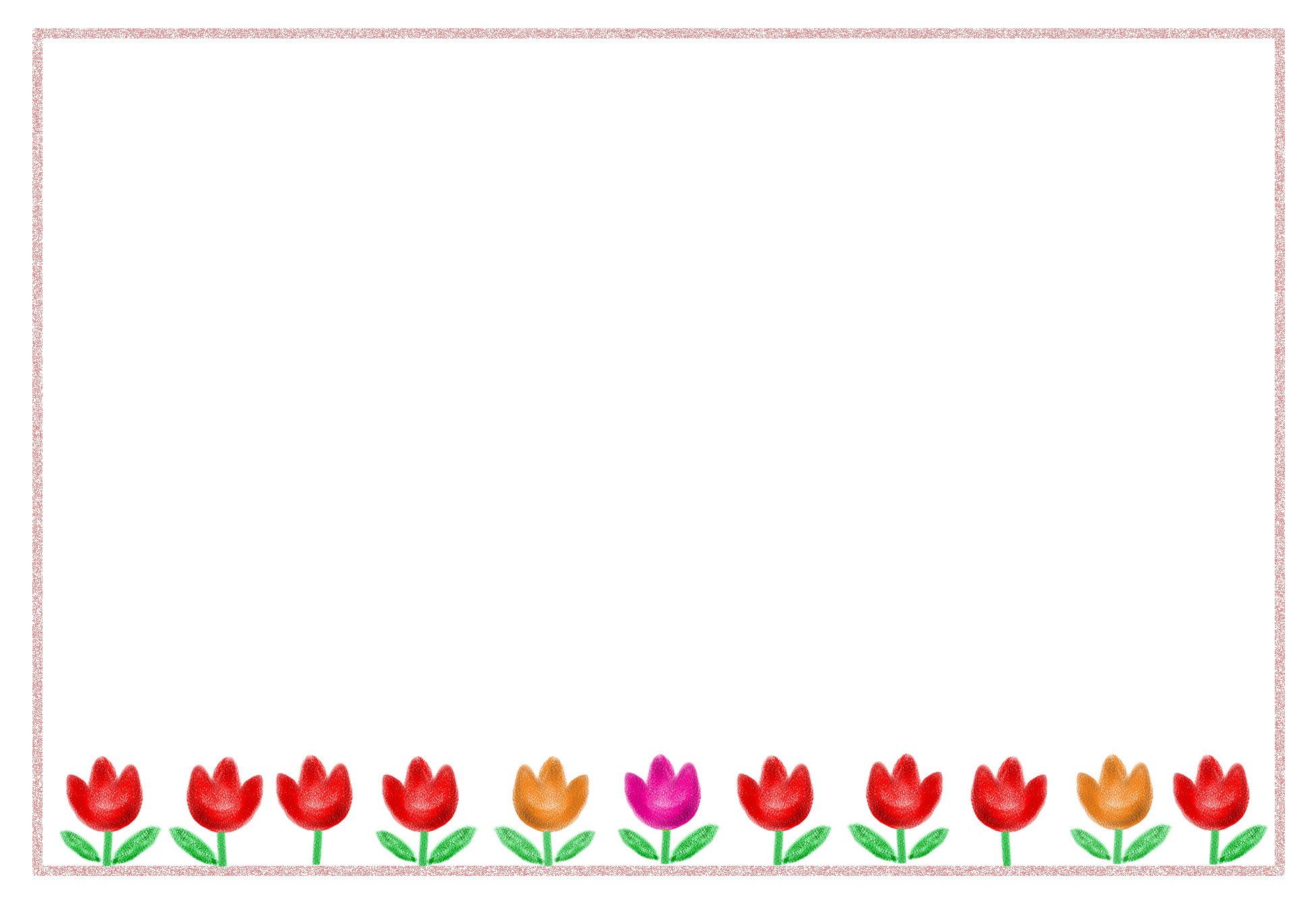 HƯỚNG DẪN VỀ NHÀ:
Xem bài 13: “Các nước Đông Nam Á”. Tìm hiểu những vấn đề sau: 
- Nội dung 1: Tình hình Đông Nam Á từ sau chiến tranh thế giới thứ 2 đến nay
- Nội dung 2: Sự ra đời của tổ chức ASEAN
- Nội dung 3: Lập niên biểu về quá trình phát triển của tổ chức ASEAN